Johann Georg Elser

geboren:
04.01.1903 Hermaringen

Attentat:
08.11.1939 Bürgerbräukeller

ermordet:
09.04.1945 KZ Dachau
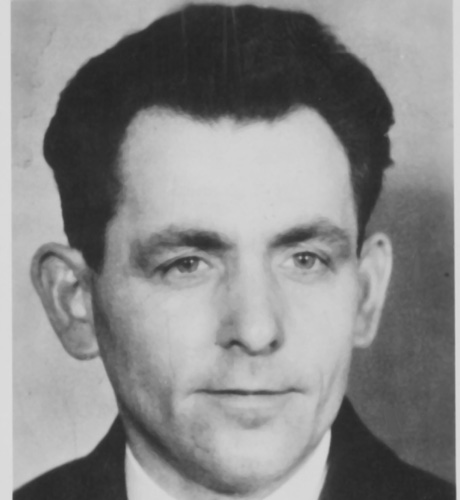 „Ich wollte ja auch durch meine Tat noch größeres Blutvergießen verhindern.“
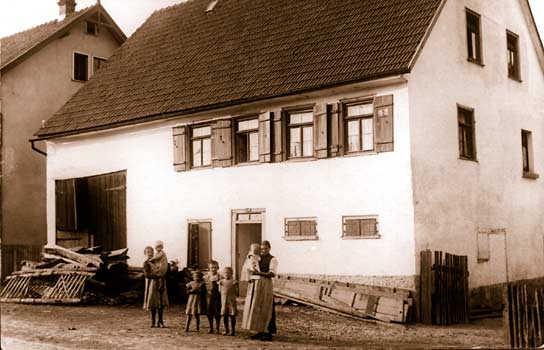 Das Elternhaus in der Aalener Straße 12
Georg in der Mitte
Quelle: http://www.georg-elser.de/index.html
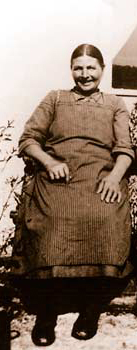 Die Muttervor dem Bauernhof in Königsbronn
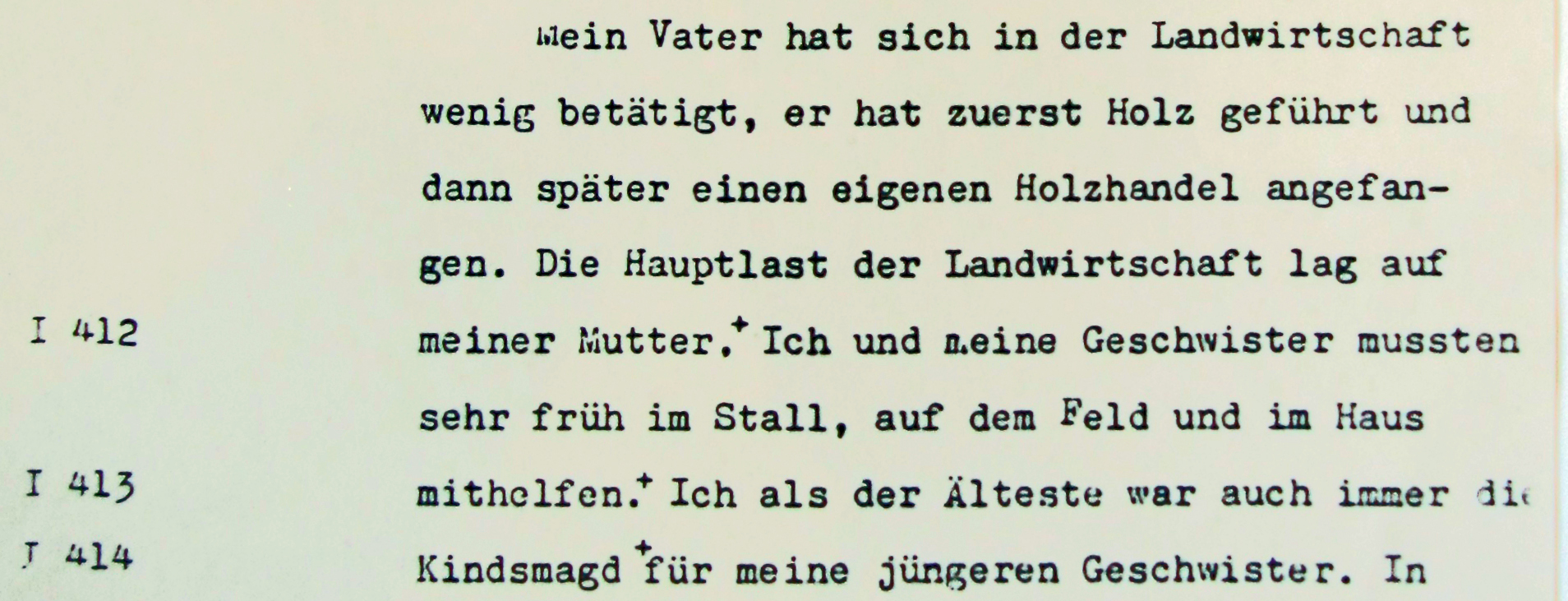 Quelle: http://www.georg-elser.de/index.html
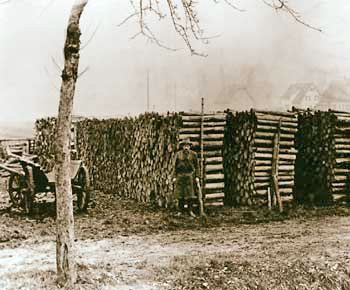 Der Vater auf dem Holzlagerplatz Königsbronn
Quelle: http://www.georg-elser.de/index.html
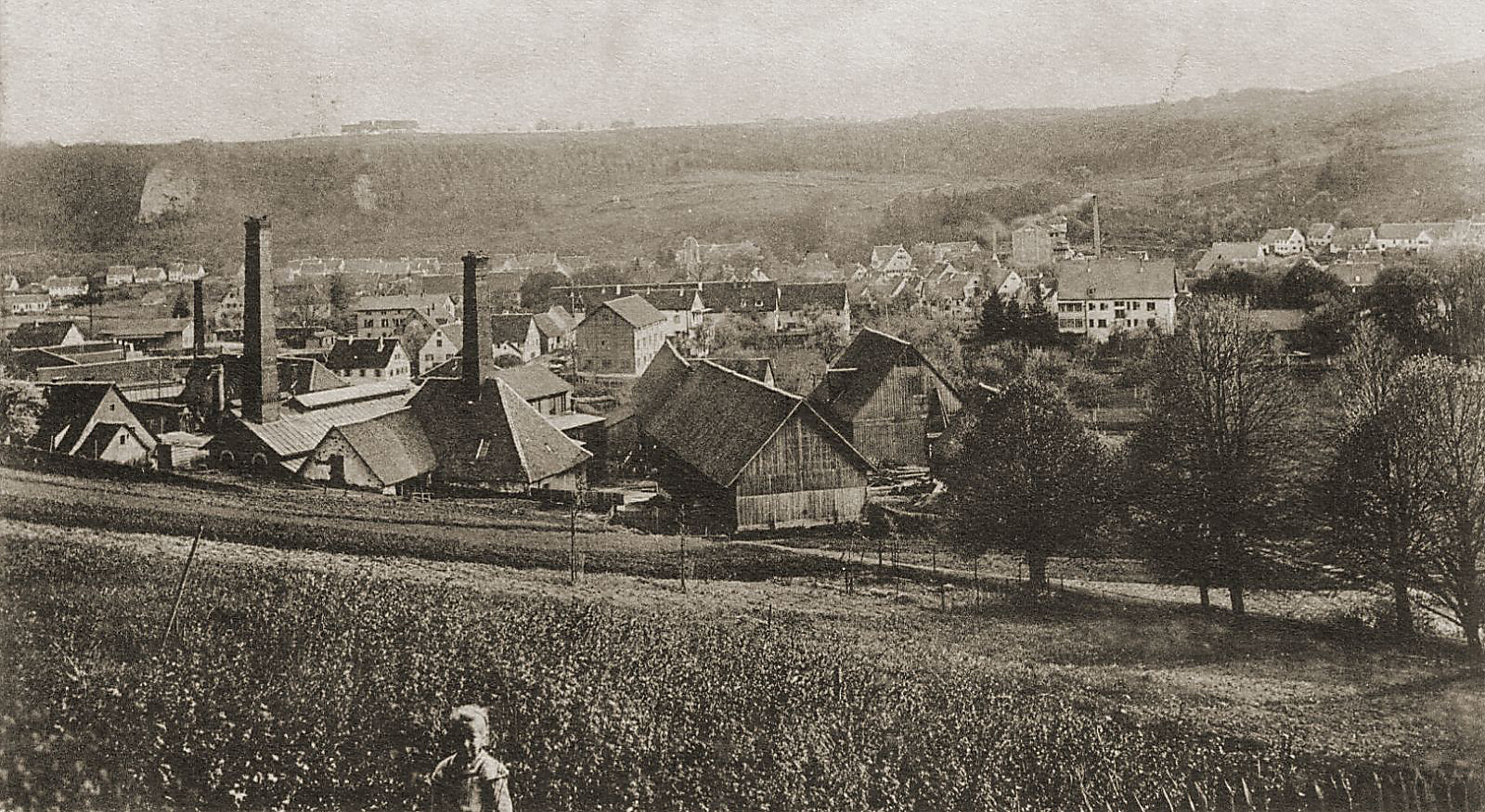 SHW Königsbronn um 1910
Georg beginnt 1917 dort eine Lehre als Eisendreher
Quellen: Bildarchiv Helmut Haske, Königsbronn
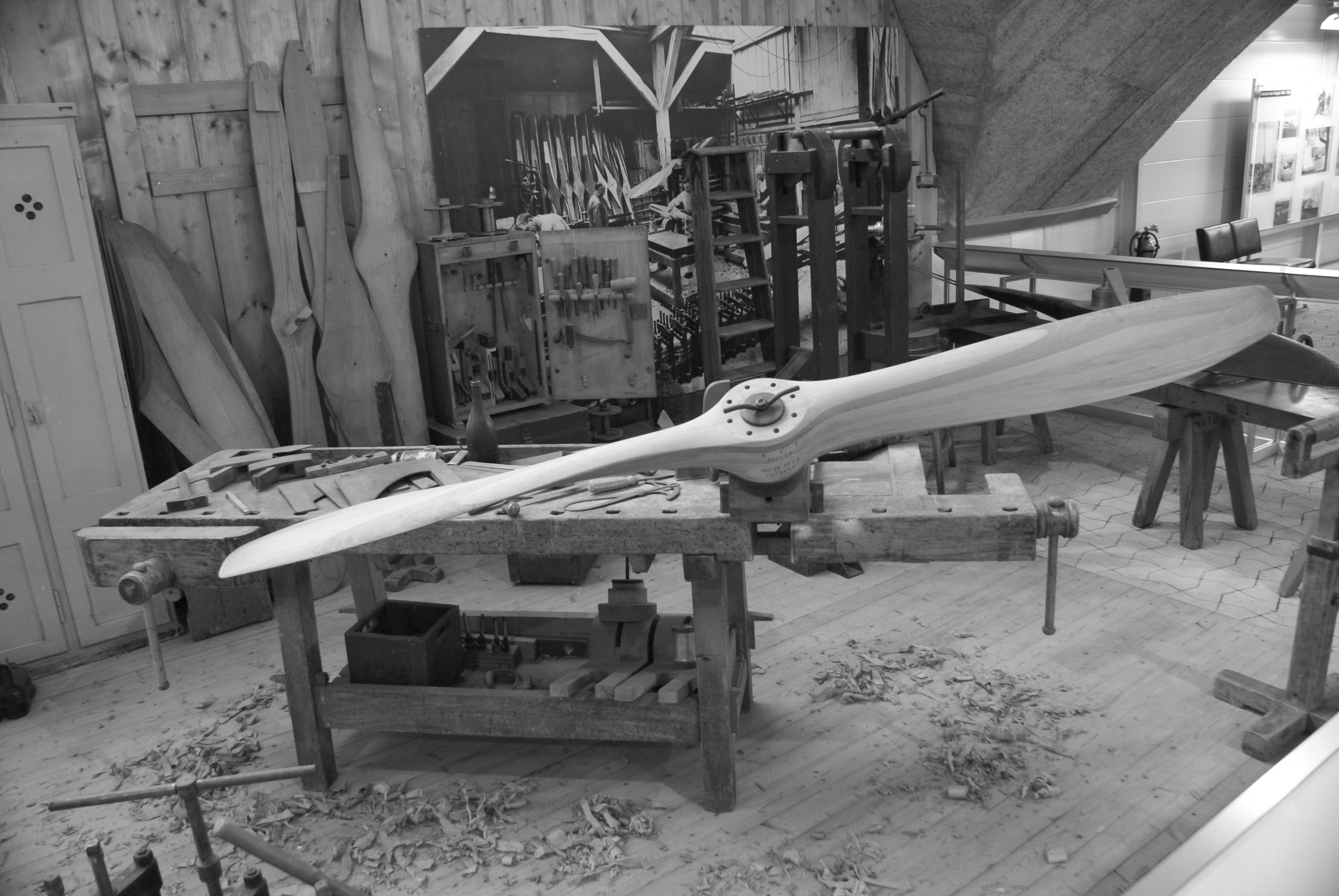 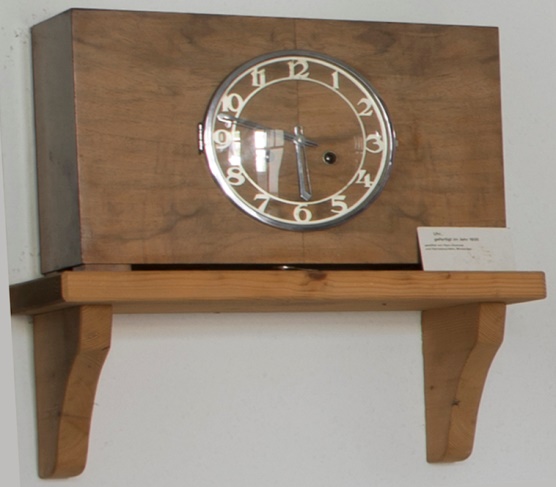 Friedrichshafen-ManzellElser arbeitet 1925 in der Propellerfertigung bei Dornier,
wechselt dann in eine Uhrenfabrik in Konstanz
Quellen: www.wikipedia.org/wiki/Tischler & Dorniermuseum Friedrichshafen &  Georg Elser Gedenkstätte, Königsbronn
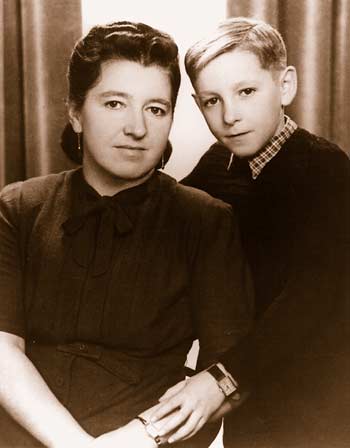 Georgs Sohn
Manfred
mit Mutter
Quelle: http://www.georg-elser.de/index.html
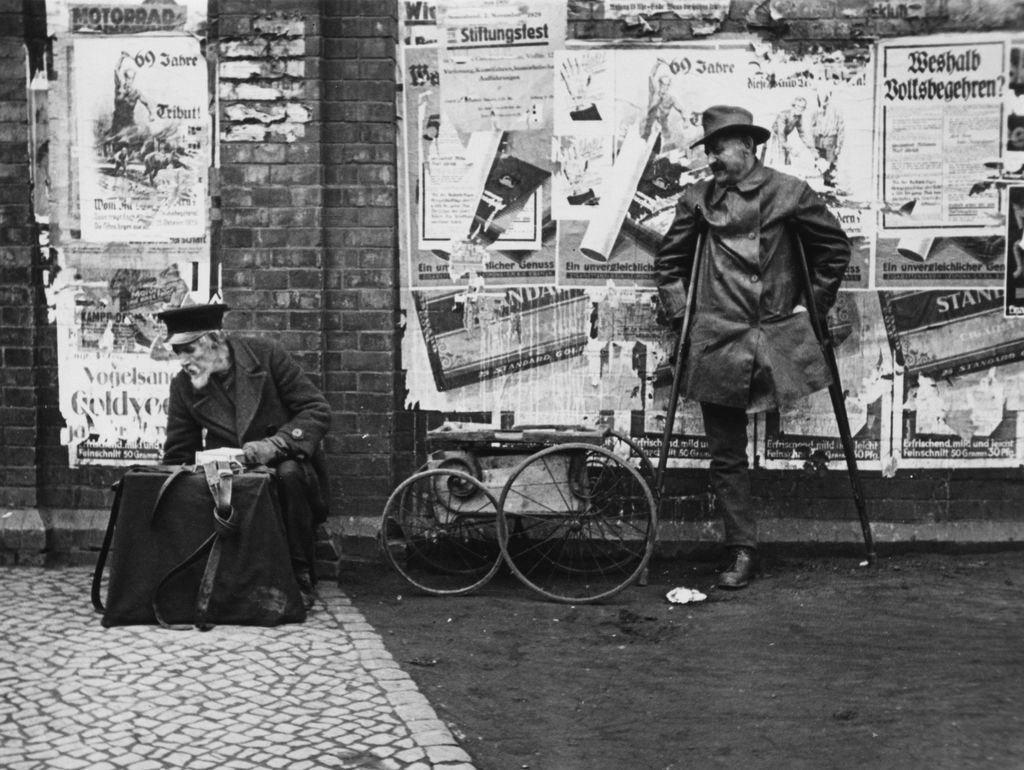 Ausbruch der Weltwirtschaftskrise – Rückkehr nach Königsbronn 1932
Quelle:www.dhm.de/lemo/bestand/objekt/walter-ballhause-streit-der-bettler-um-den-besten-platz-um-1930.html
7./8.November 1918:
Revolution in München
Der Zeitpunkt des Attentats:Weshalb am 8. November?
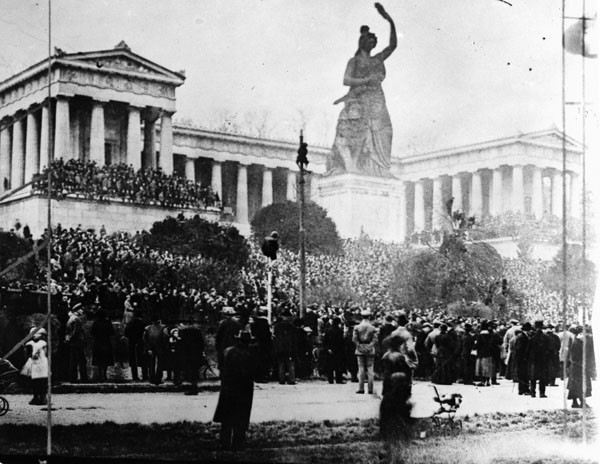 Kundgebung auf der Münchner Theresienwiese am 7. November 1918. 
(Quelle: Bayerische Staatsbibliothek, Fotoarchiv Hoffmann)http://www.historisches-lexikon-bayerns.de /document/artikel_44332_bilder_value_3_revolution2.jpg)
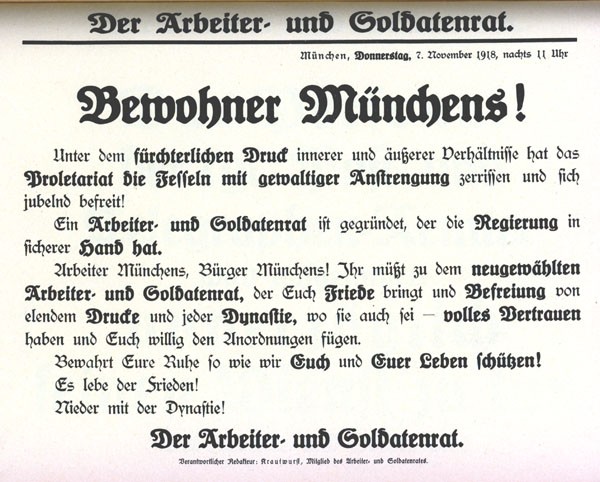 Bekanntgabe der Gründung des Arbeiter- und Soldatenrates München
(Quelle: www.historisches-lexikon-bayerns.de/document/artikel_44332_bilder_value_1_revolution1918.jpg)
Der Zeitpunkt des Attentats II:Folgen des Ersten Weltkriegs
Soziale Not
Hitlerputsch in München
8./9. November 1923:
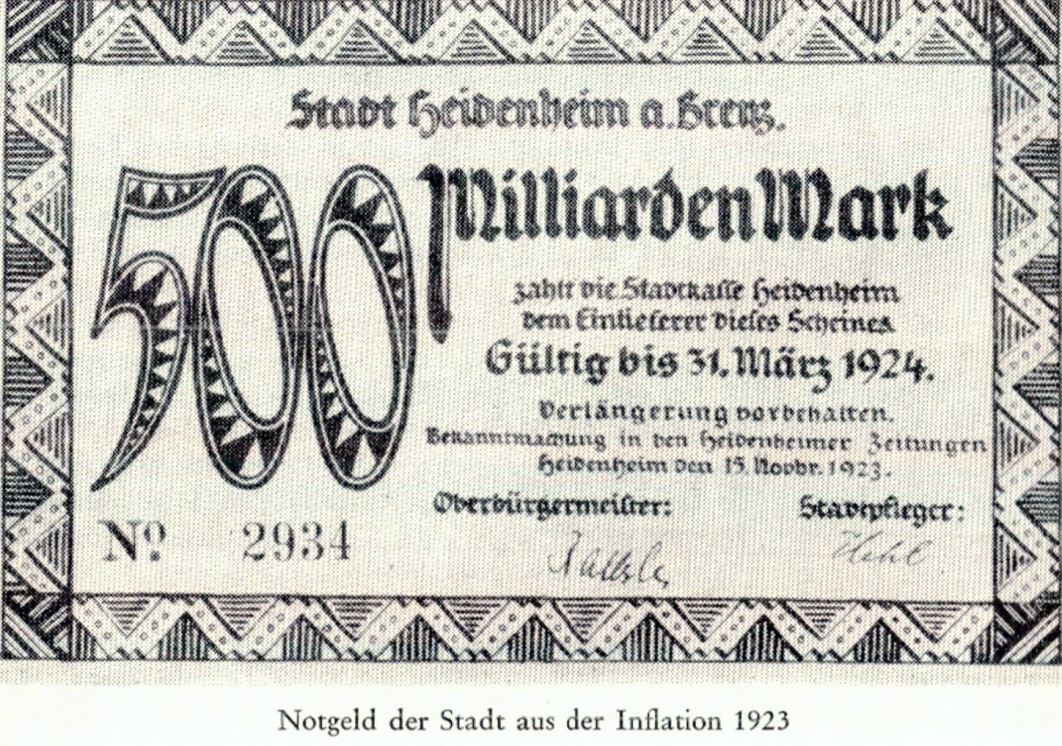 Notgeld der Stadt Heidenheim, 14.November 1923; Wert ca. 1 Brot
Quelle: Stadtarchiv Heidenheim/Brenz
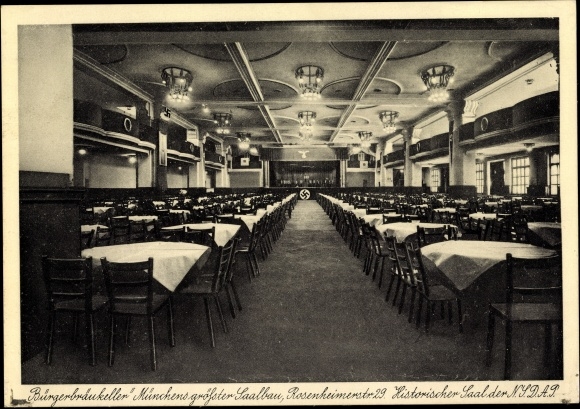 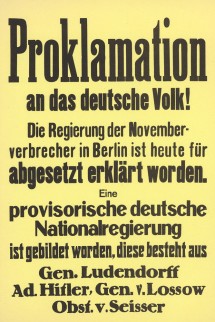 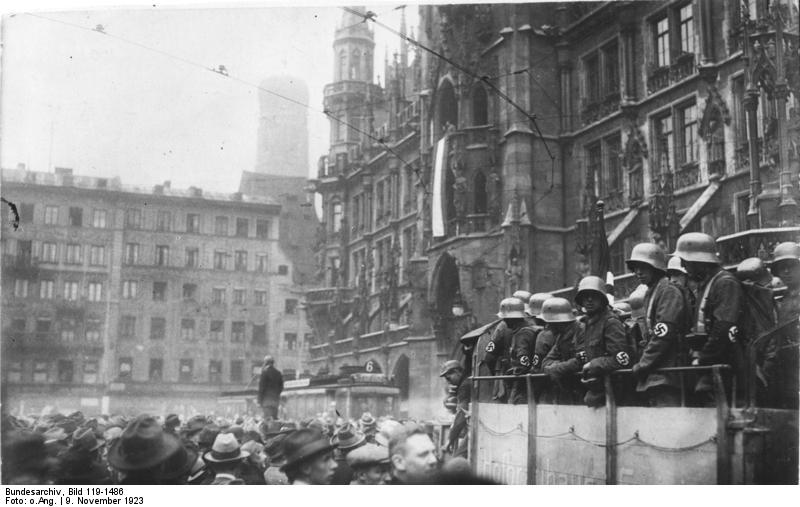 München Marienplatz: „Marsch nach Berlin“
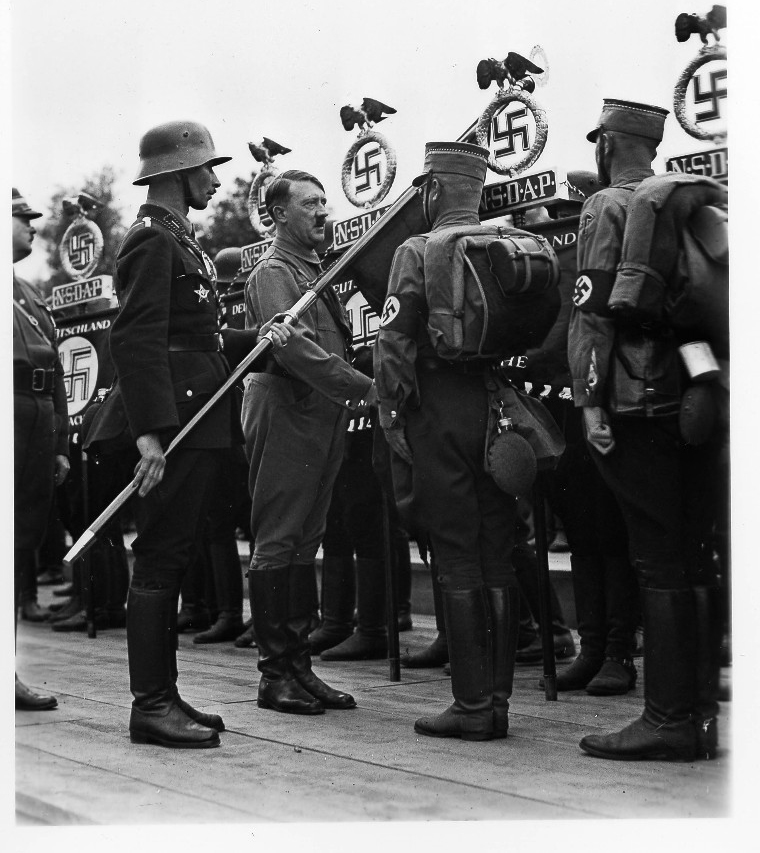 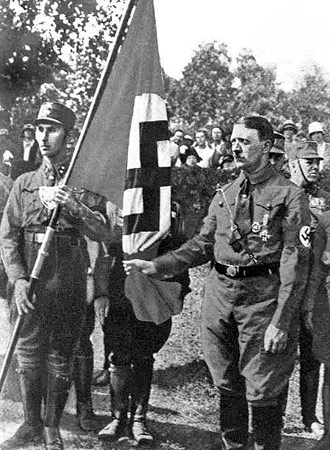 Die "Blutfahne"
SA-Standartenweihe mit der „Blutfahne“,
Reichsparteitag der NSDAP 1933 Nürnberg.
(http://www.historisches-lexikon-bayerns.de/document/artikel_44343_bilder_ value_2_blutfahne3.jpg
Bayerische Bayerische Staatsbibliothek, Fotoarchiv Hoffmann)
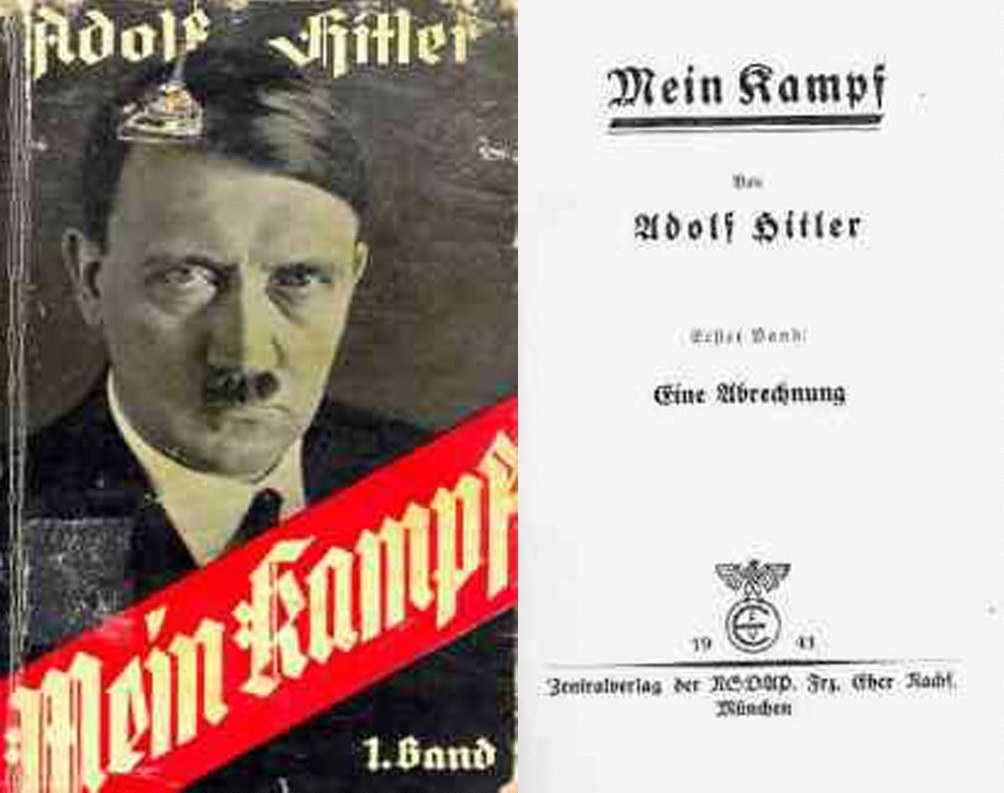 Die Motive Elsers
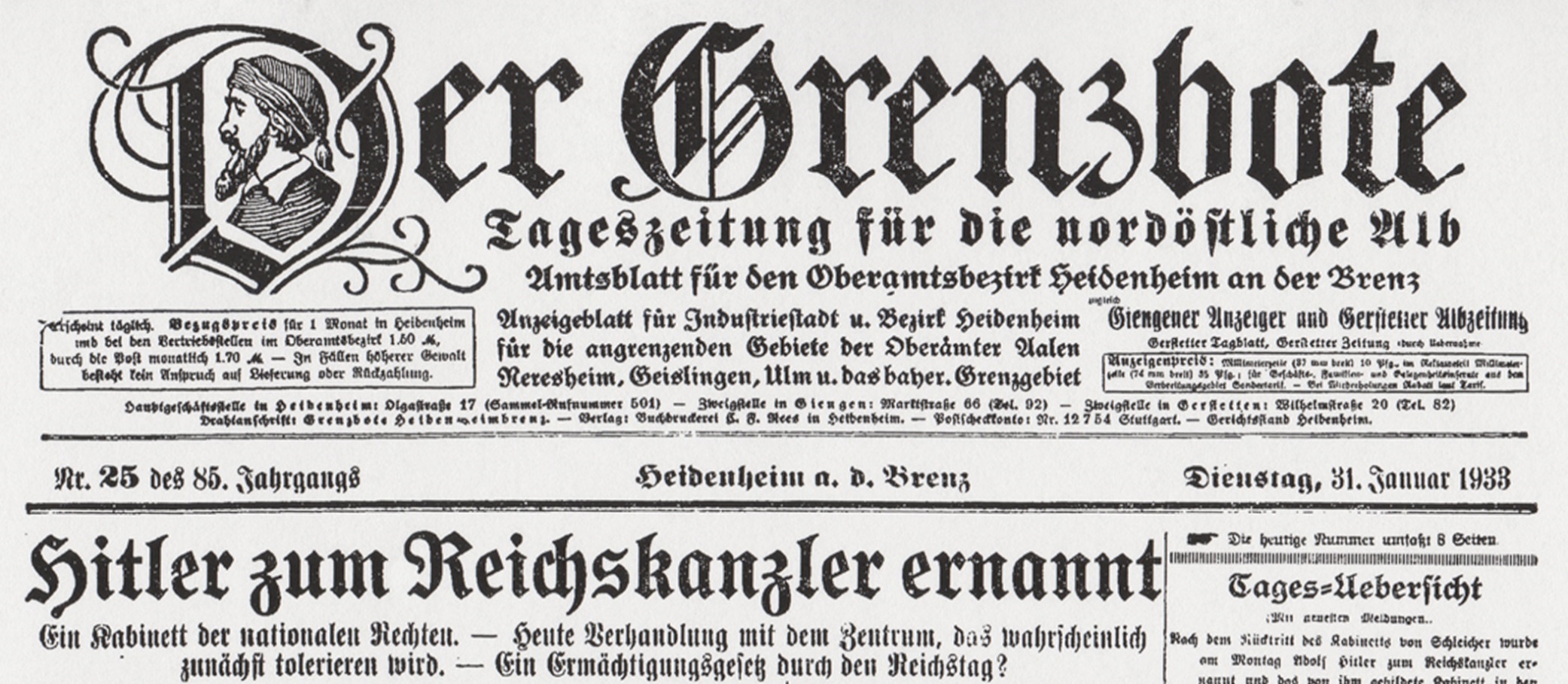 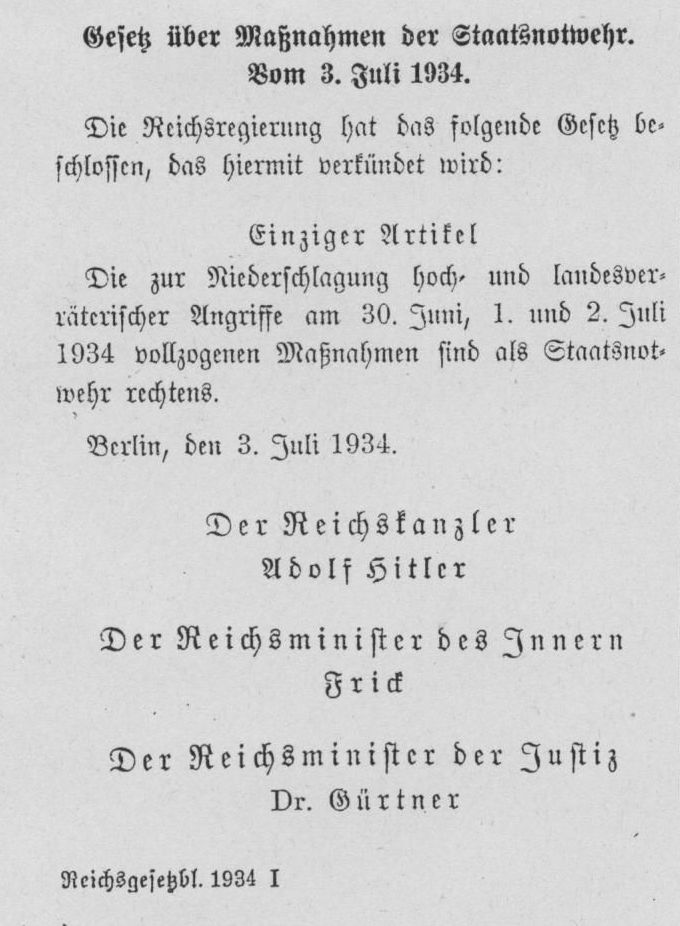 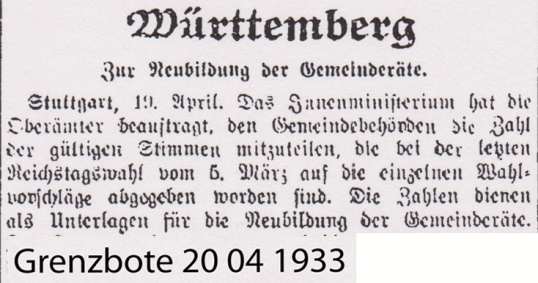 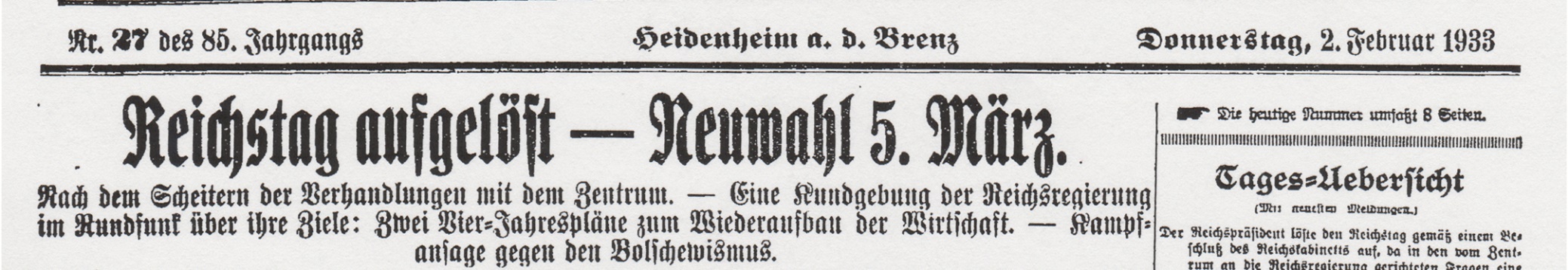 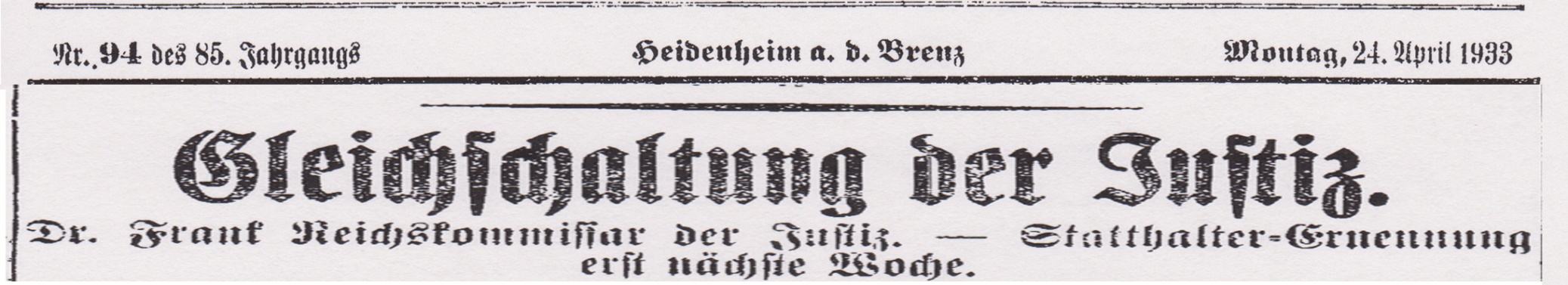 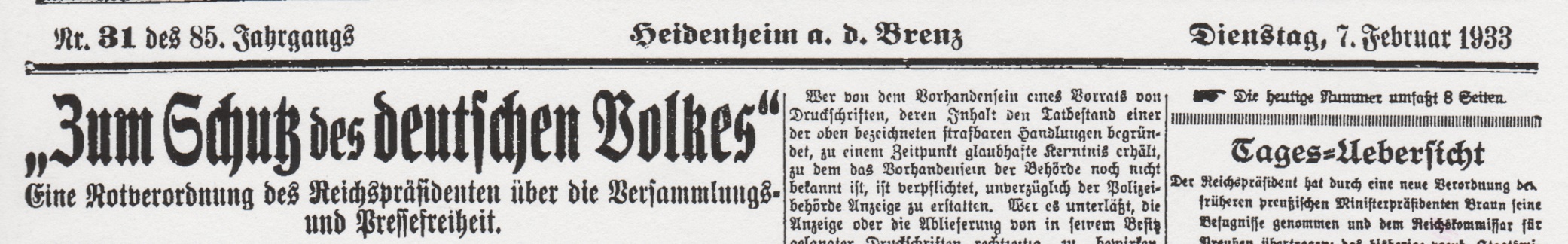 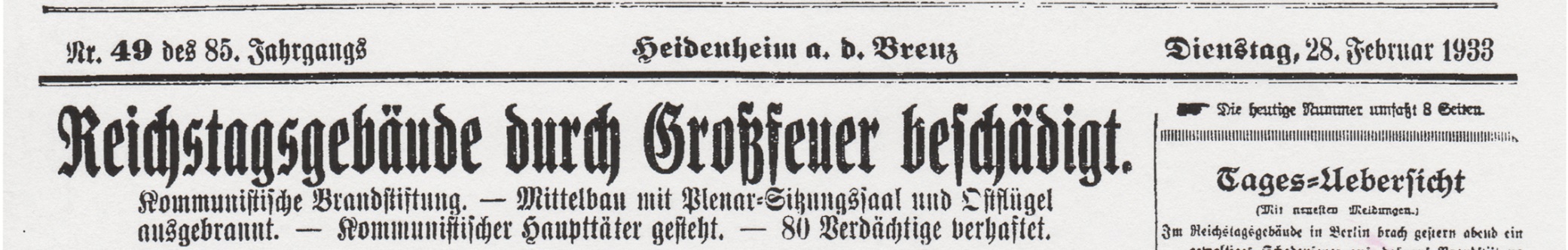 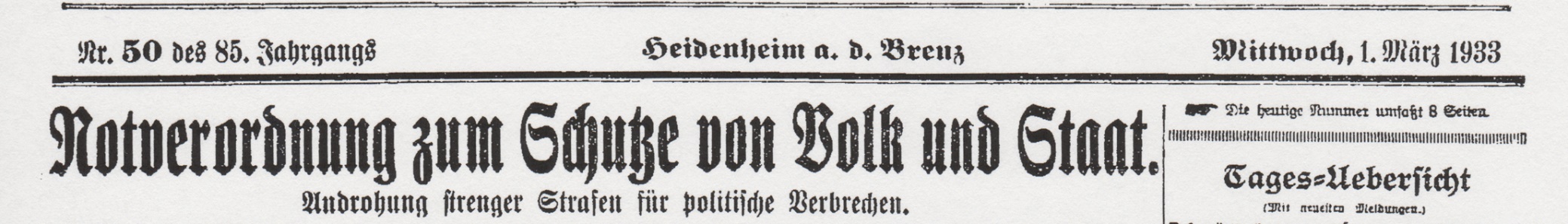 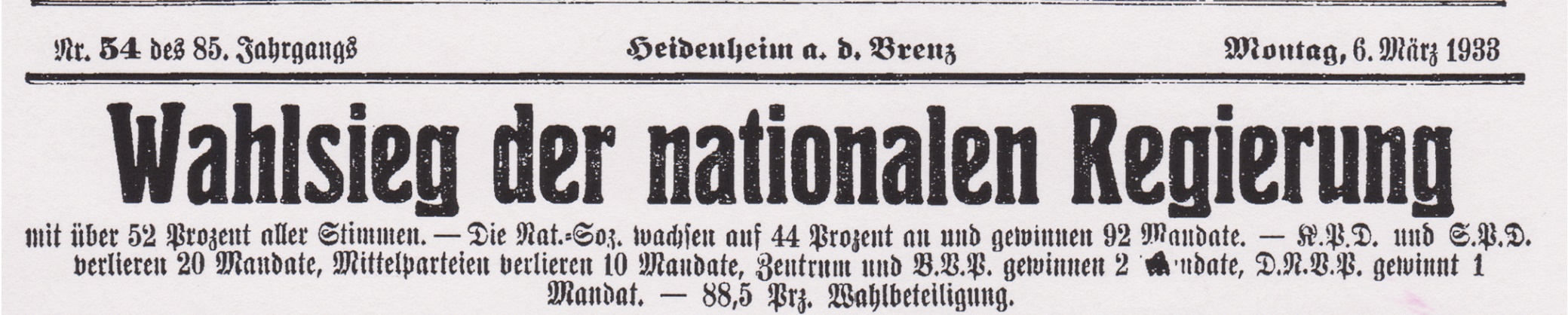 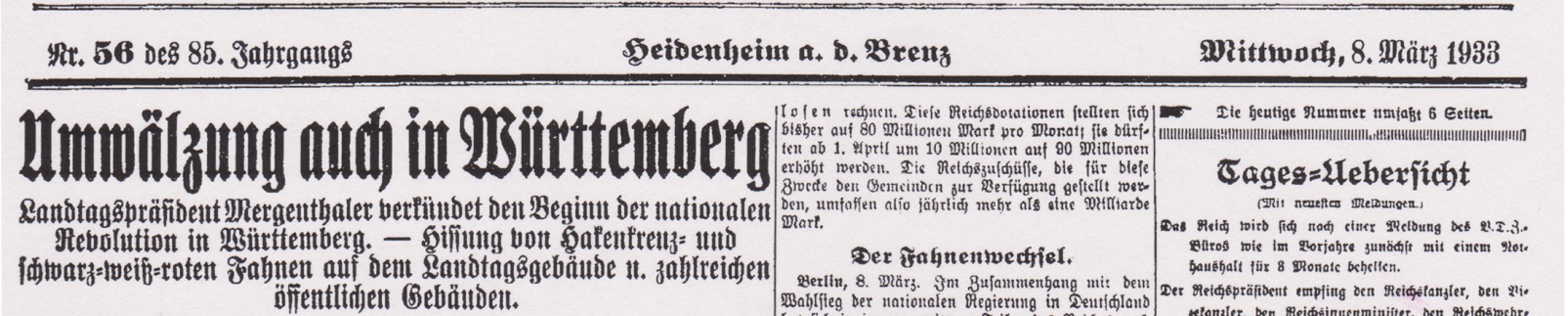 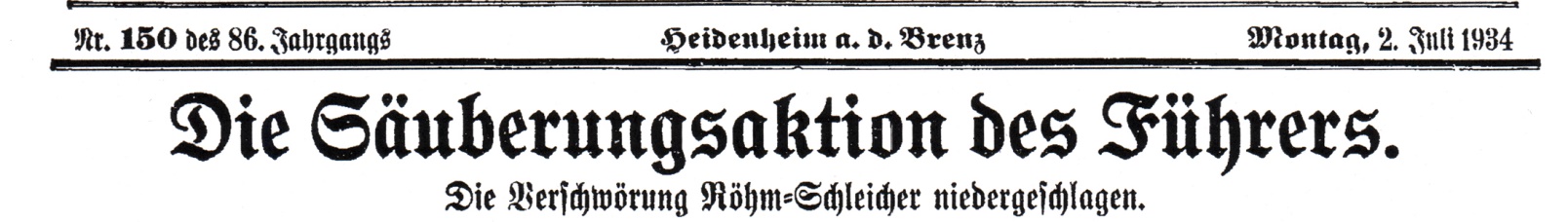 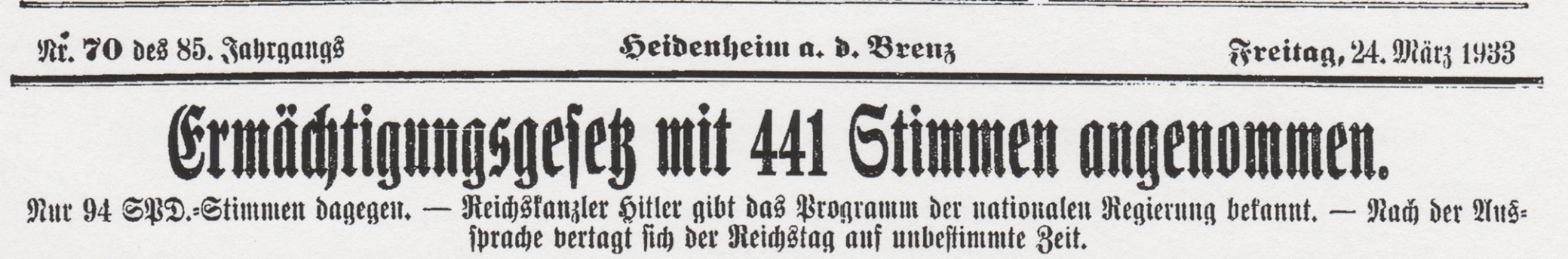 Erster Weltkrieg: August 1914 – November 1918
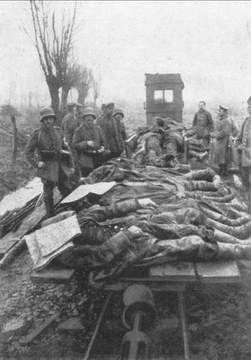 Im Ersten Weltkrieg starben insgesamt fast 15 Millionen Menschen, 
darunter 6 Millionen Zivilisten.
Über 20 Millionen Menschen wurden verwundet.
In Deutschland starben rund 750.000 Menschen an Unter-ernährung und deren Folgen.   (www.dhm.de)
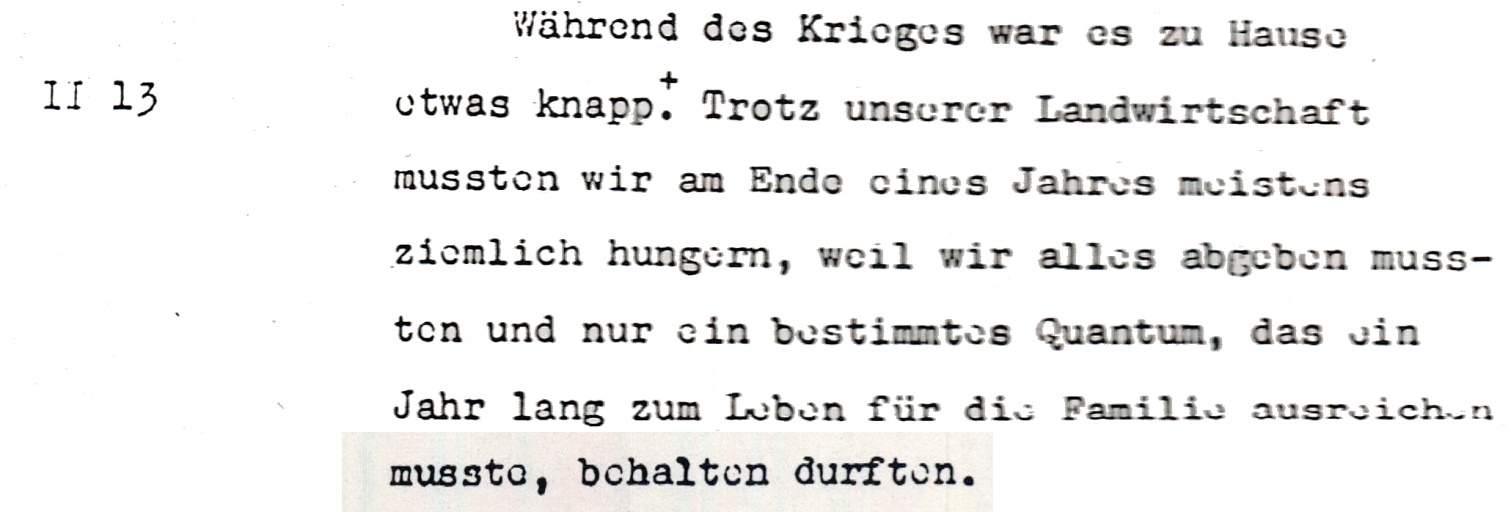 Der Königsbronner Teilort Ochsenberg hatte 1914 etwa 340 Einwohner. 61 Männer wurden in den Krieg eingezo-gen, 17 kamen nicht mehr zurück.
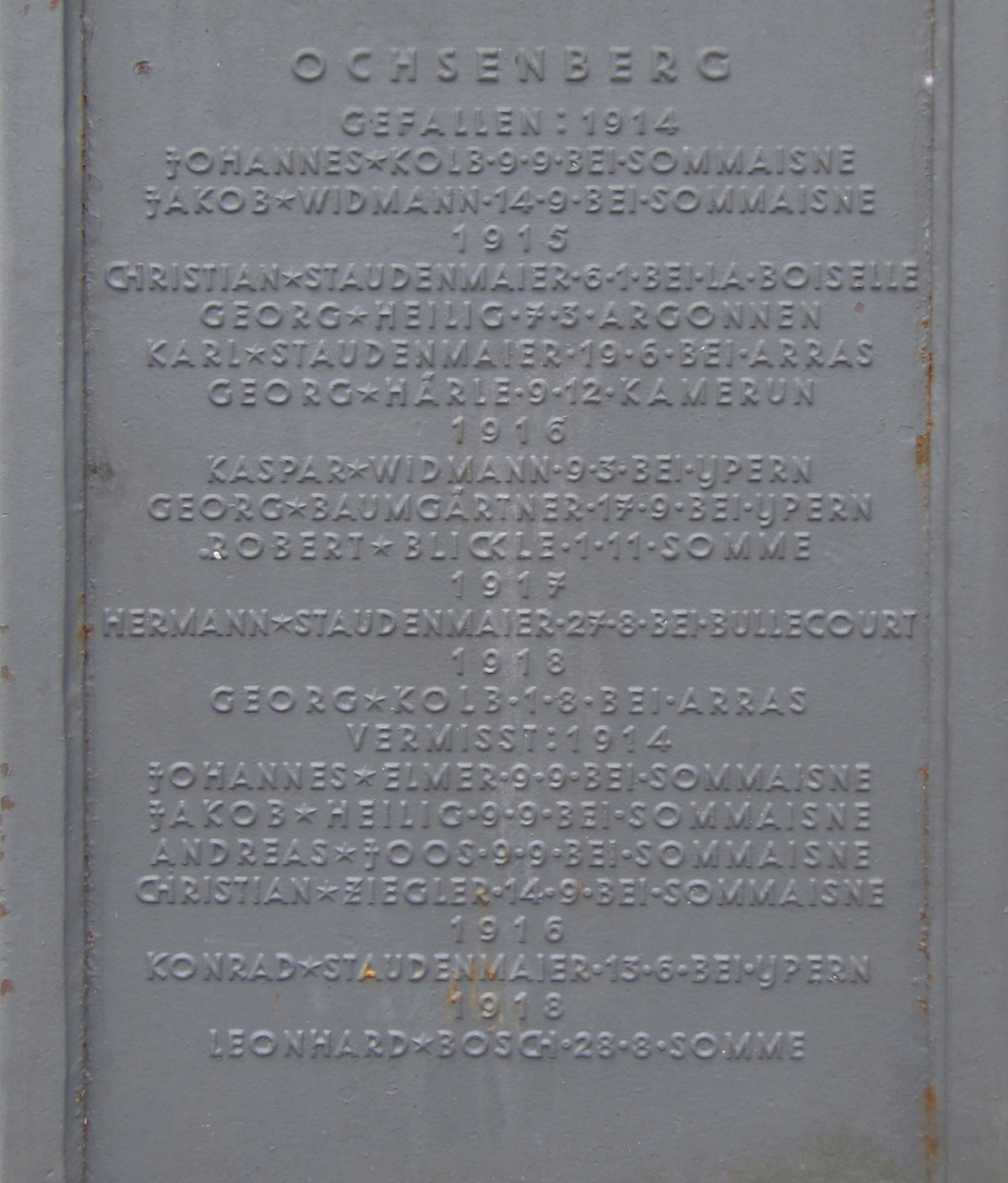 Innerhalb von 6 Tagen, vom 9. bis 14. September 1914, fielen 6 Ochsenberger an der Front bei Sommaisne.
Besonders tragisch war das Schicksal der Familie  Stau-denmaier, 4 Söhne fielen. Frau Staudenmaier starb 6 Tage nach dem Tod Ihres zweiten Sohnes Karl. Der 5. Sohn, Ernst, war ebenfalls Soldat, wurde aber nach dem Tod seiner 4 Brüder nicht mehr an vorderster Front eingesetzt.
Nach: Blumentritt & Härlen, Gedenkblätter für die gefallenen und vermissten Ochsenberger Soldaten des I. und II. Weltkrieges, Ochsenberg 2004
Gedenktafel im Klosterhof
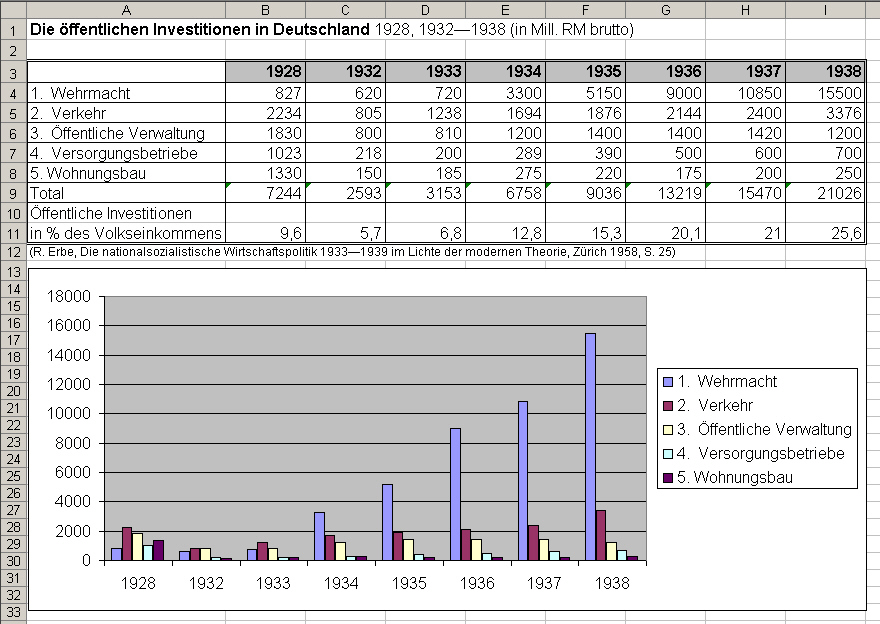 Reichshaushalt – Verlagerung der Schwerpunkte
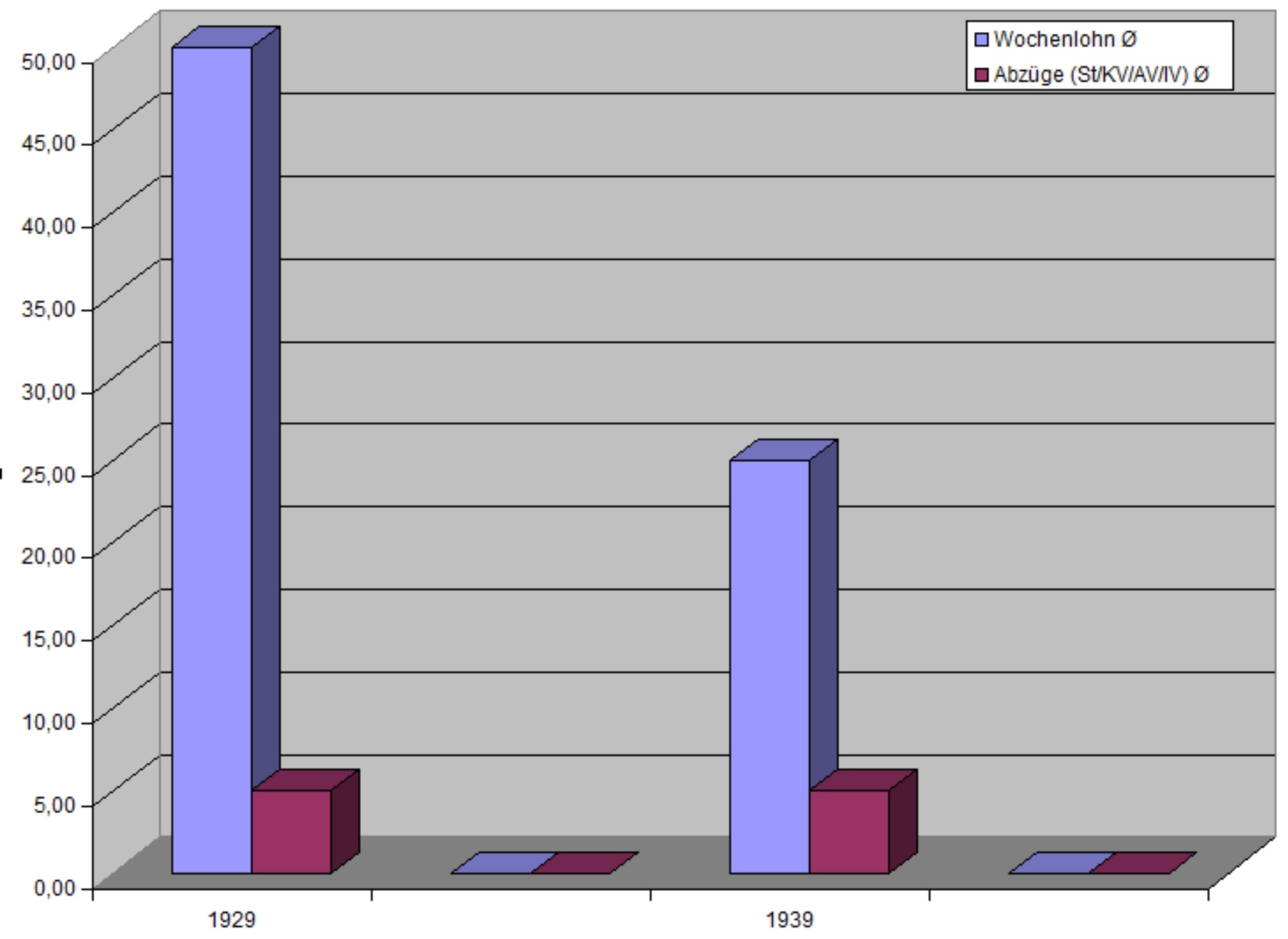 Als qualifizierter Facharbeiter registrierte Elser, dass seit dem Machtantritt Hitlers die Reallöhne gesunken waren
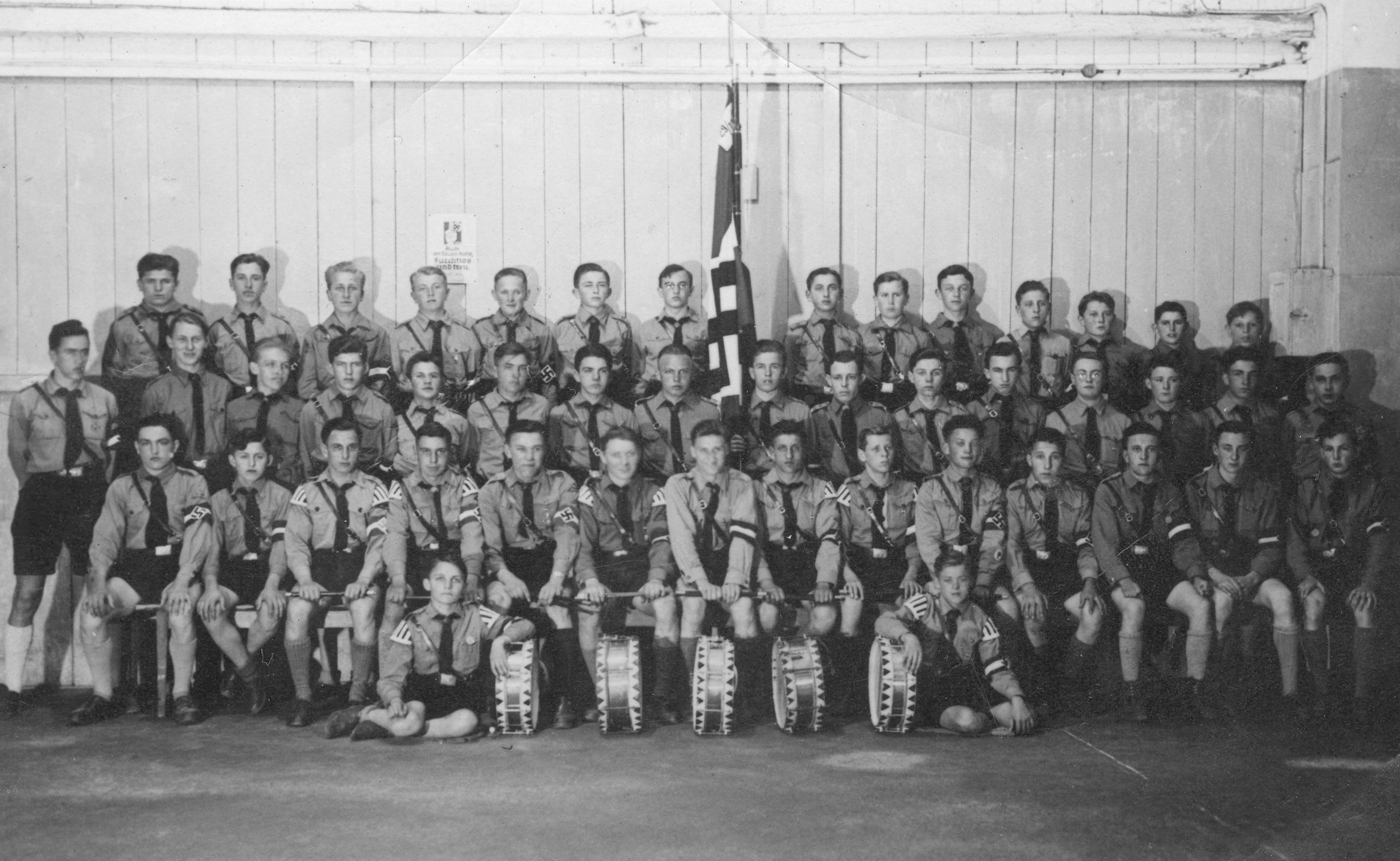 Königsbronner Hitlerjugend
Quelle: Fotoarchiv Helmut Haske, Königsbronn
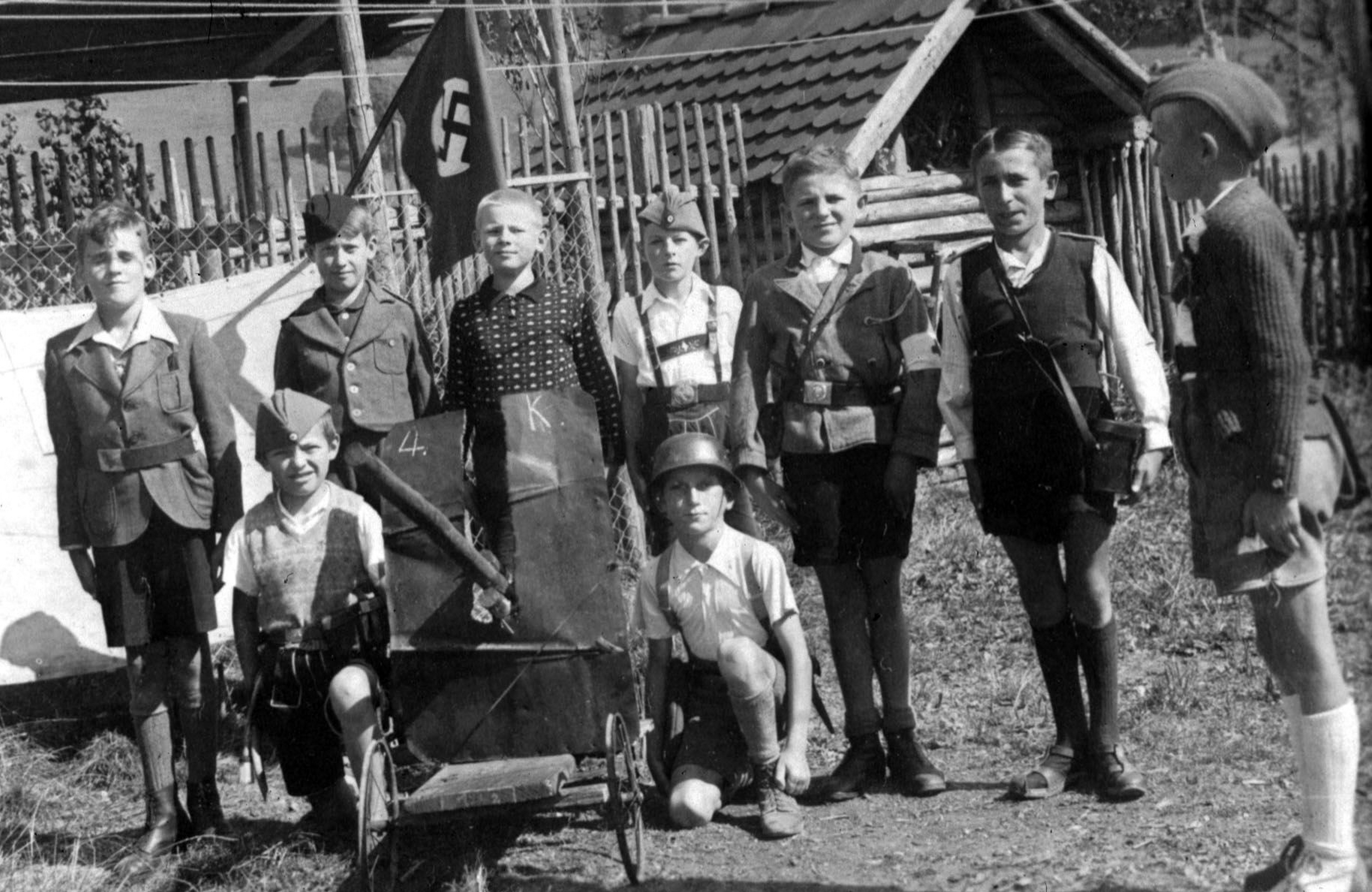 Königsbronner Buben beim „Spielen“
Quelle: Fotoarchiv Helmut Haske, Königsbronn
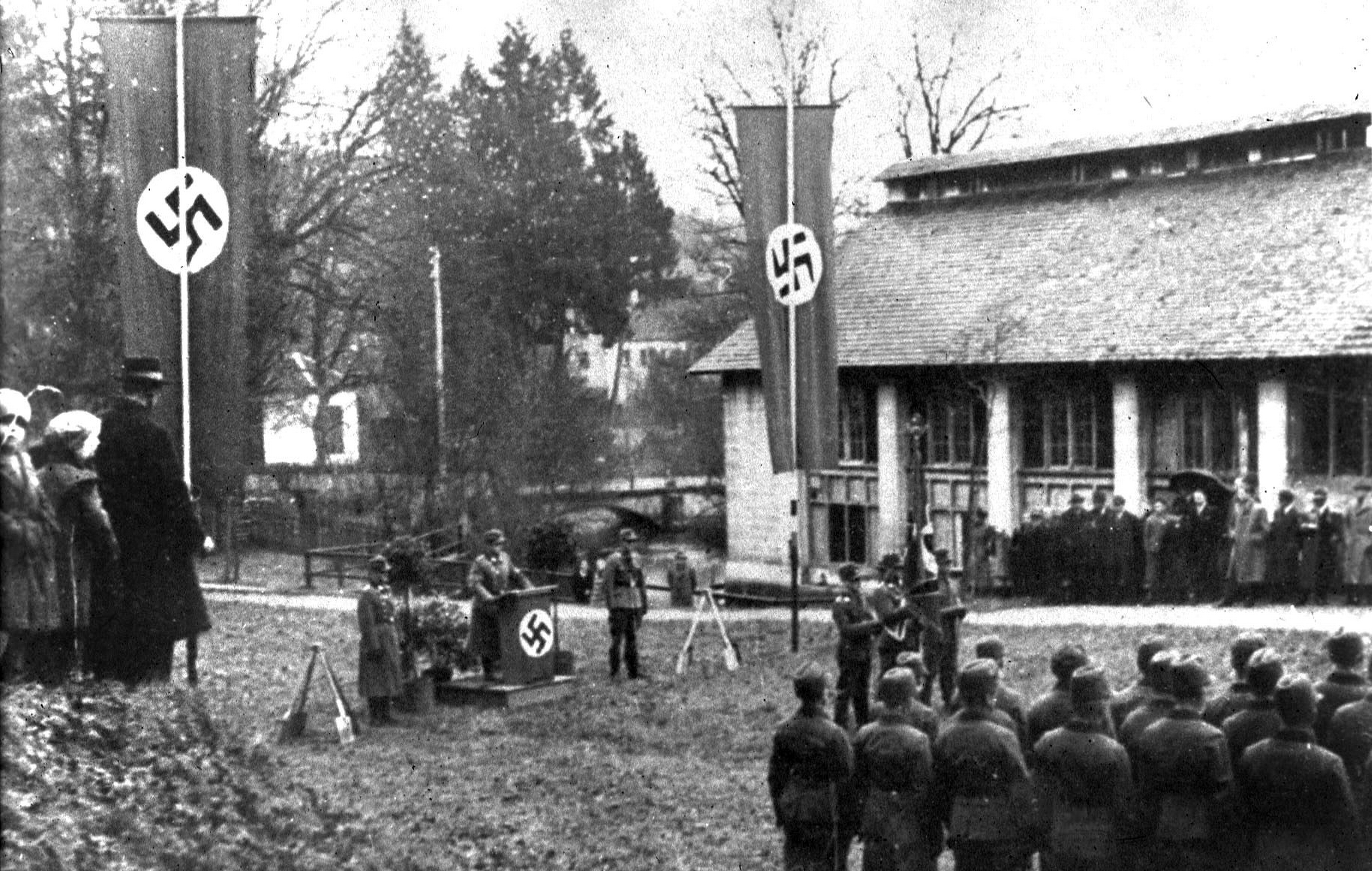 Reichsarbeitsdienstlager in Königsbronn: Feierliche Verpflichtung
Quelle: Fotoarchiv Helmut Haske, Königsbronn
Die Motive ElsersDie NS-Politik „Heim ins Reich“ Überzeugung: Hitler = Krieg
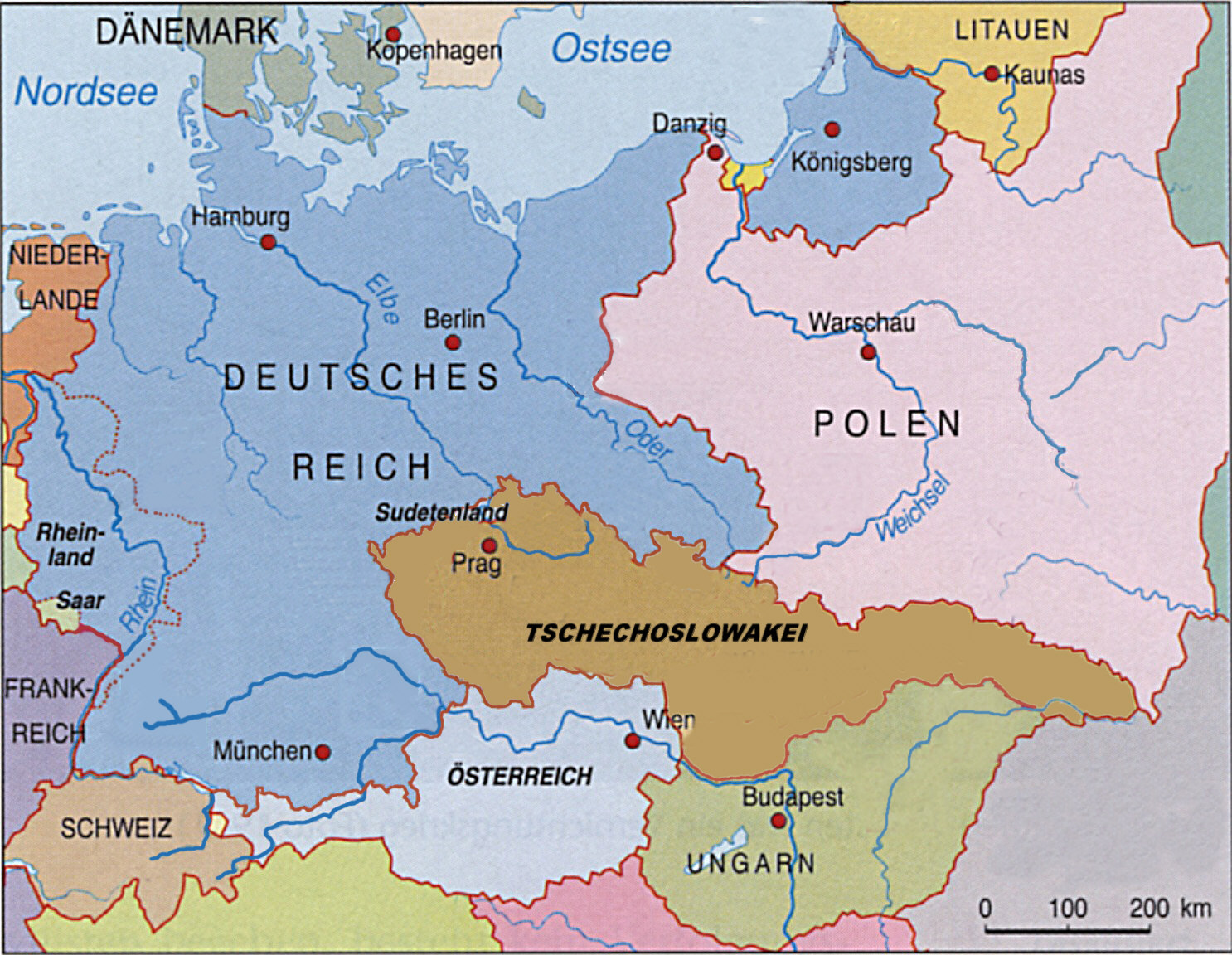 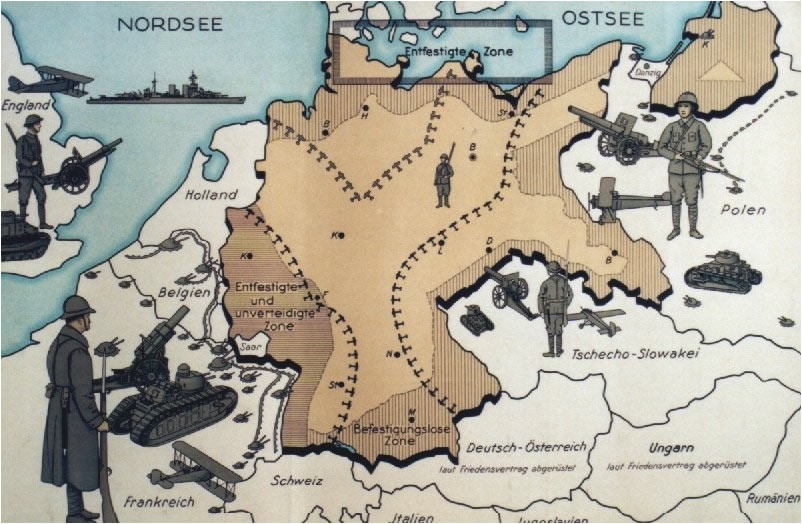 Deutschland nach dem Versailler Vertrag
Propaganda: „Wehrloses Deutschland umzingelt von böswilligen Feinden“
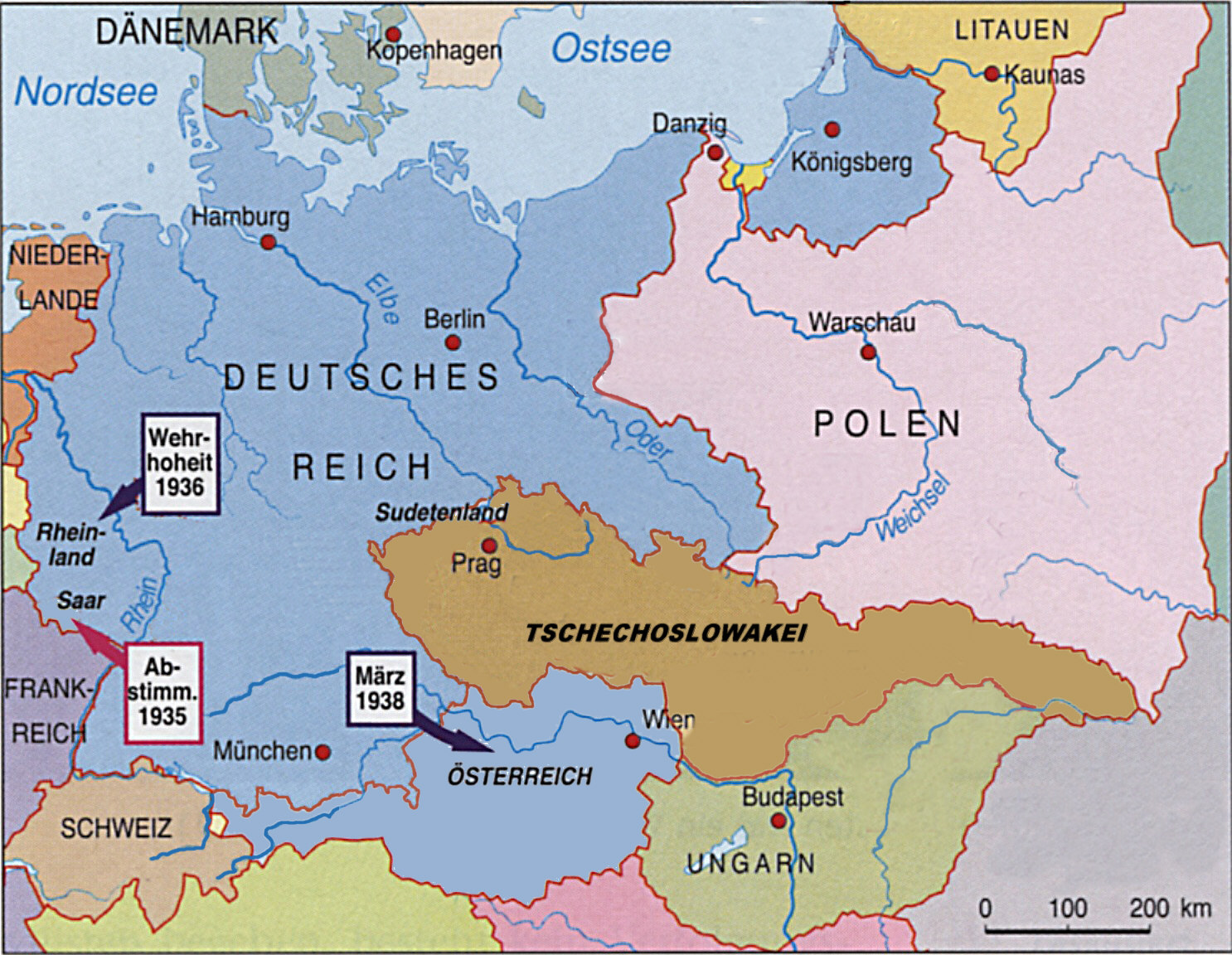 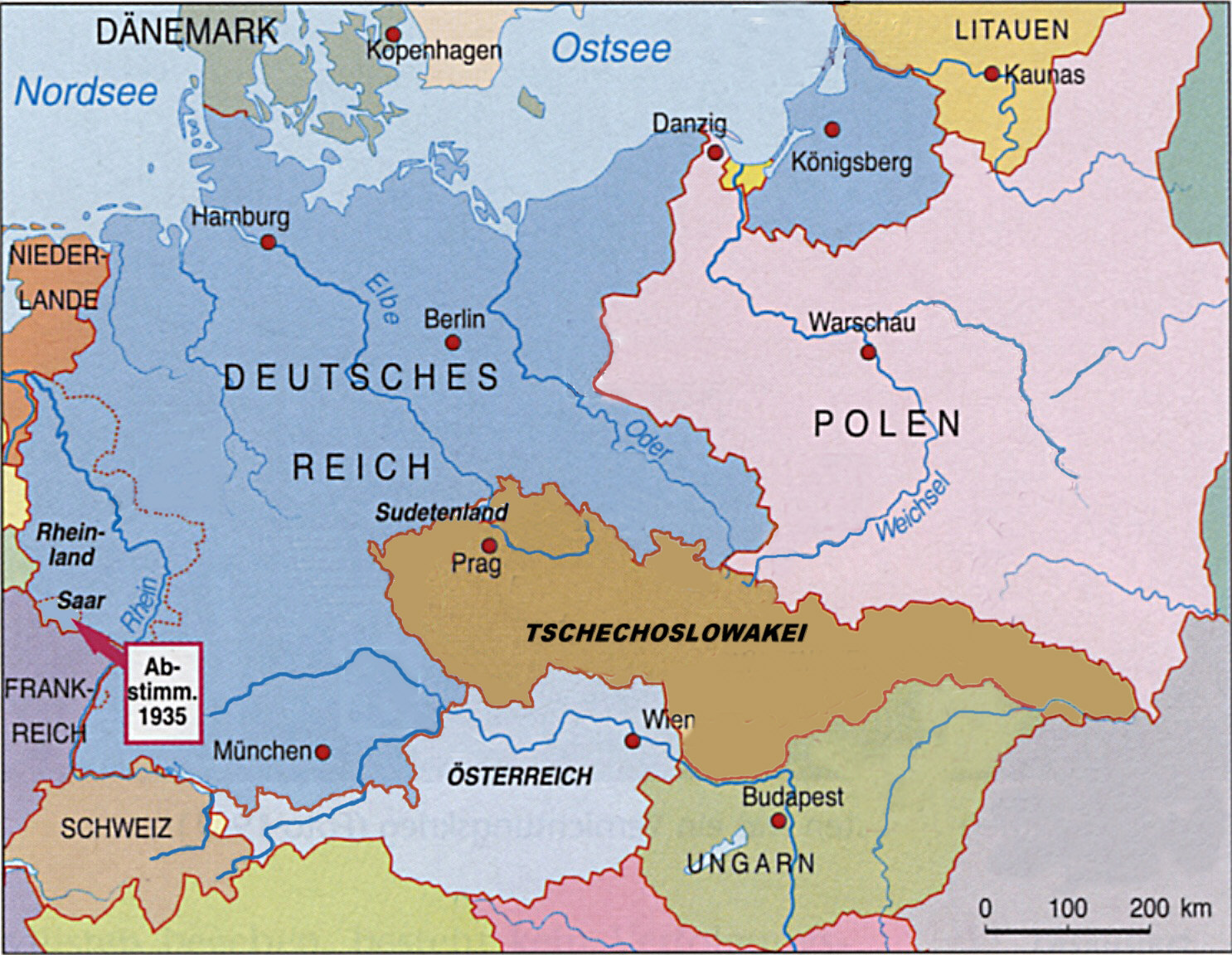 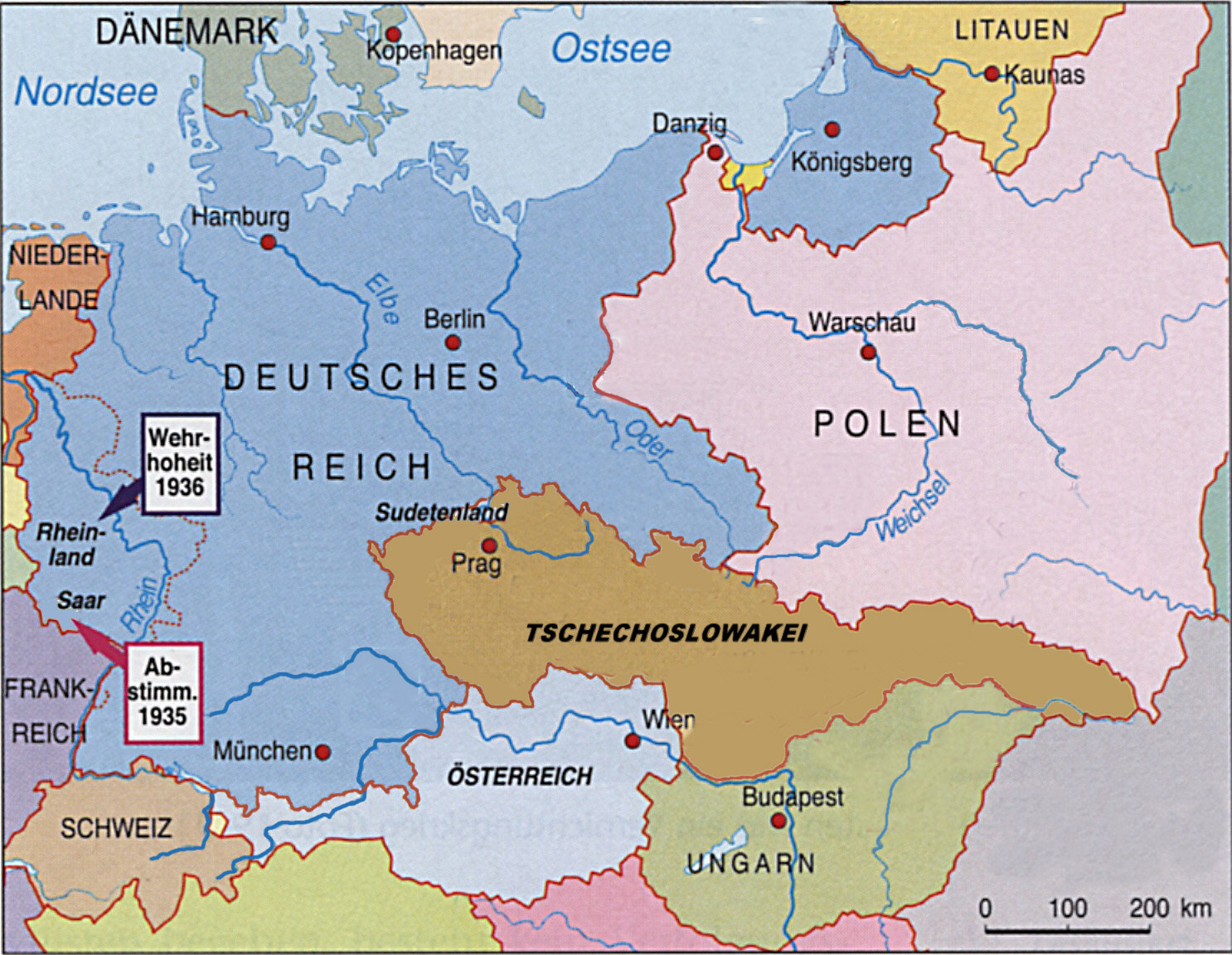 Die hochriskante NS-Außenpolitik: HEIM INS REICH
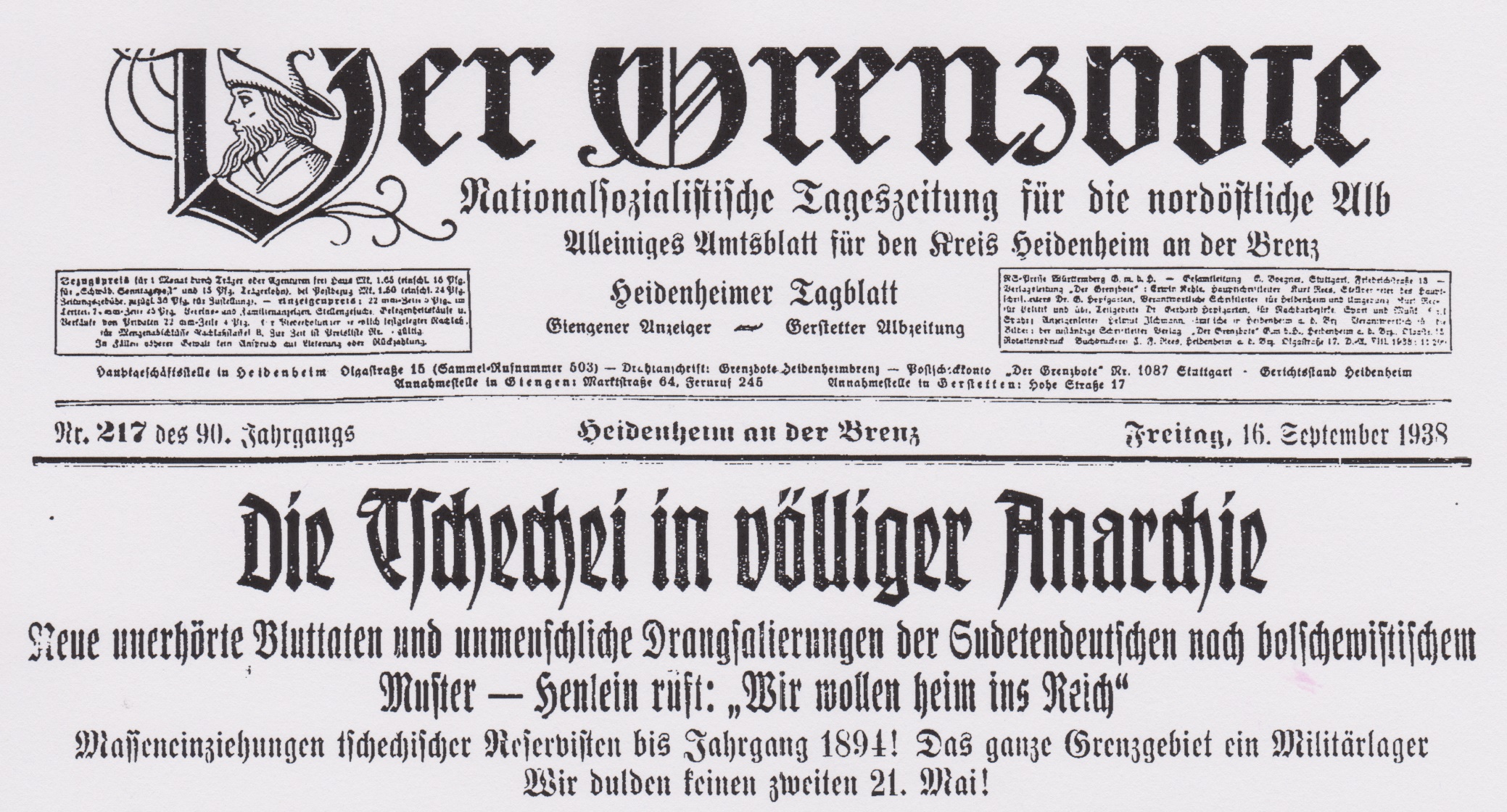 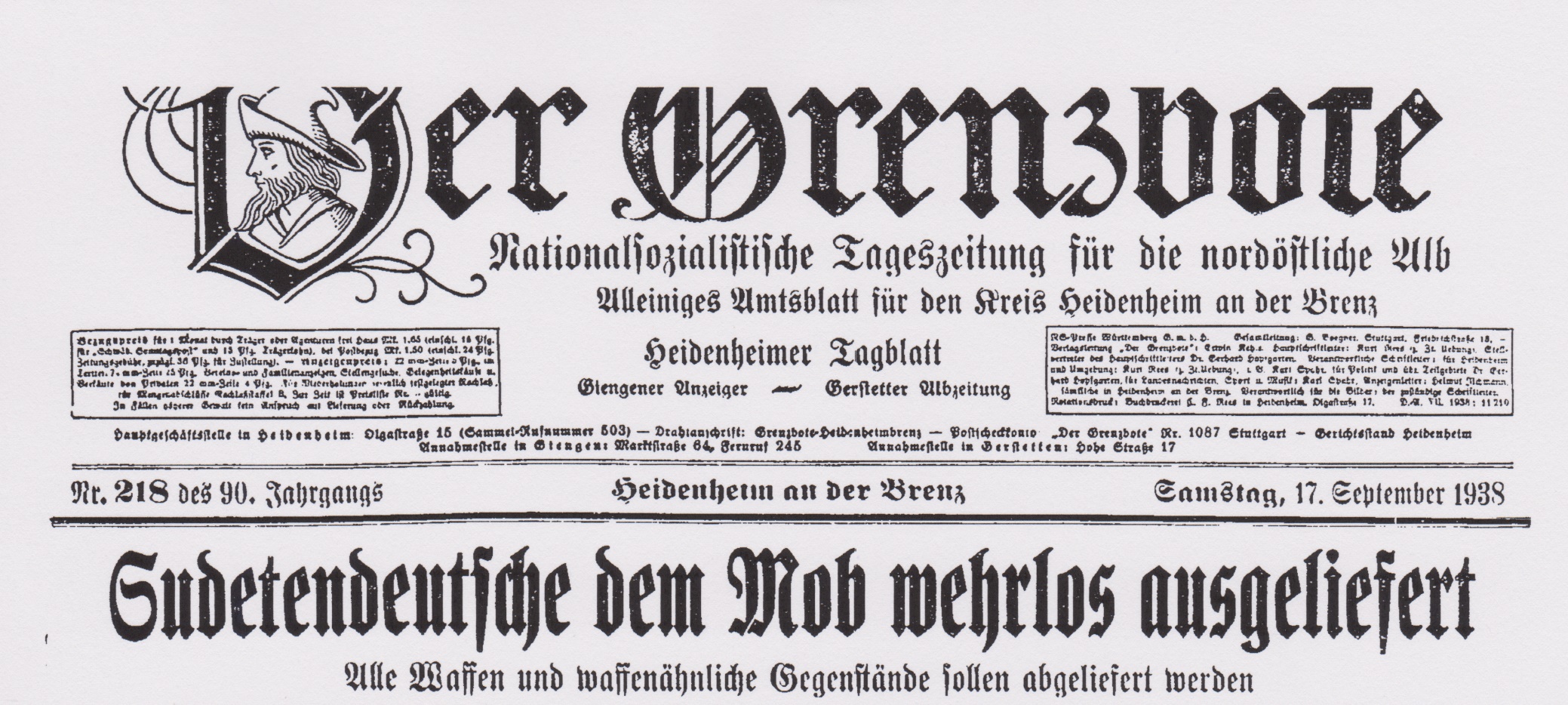 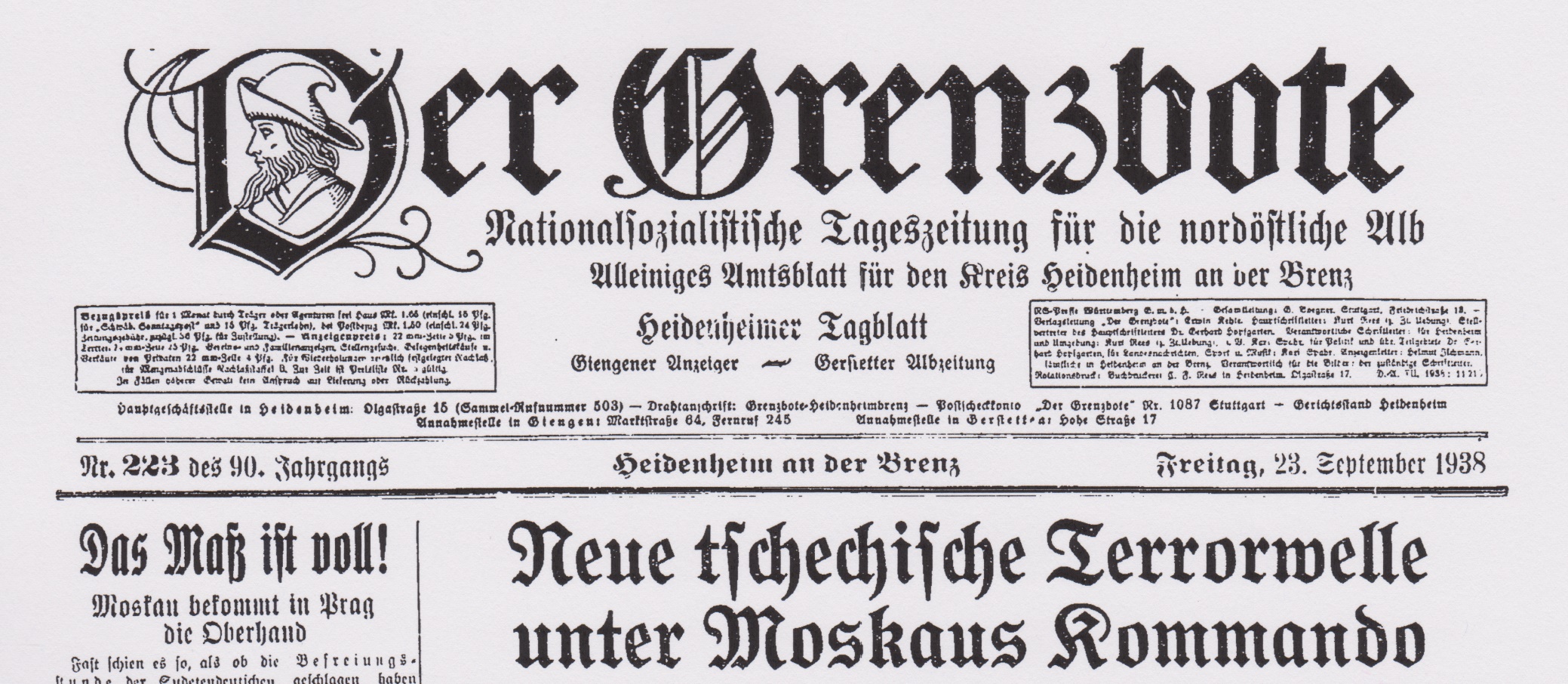 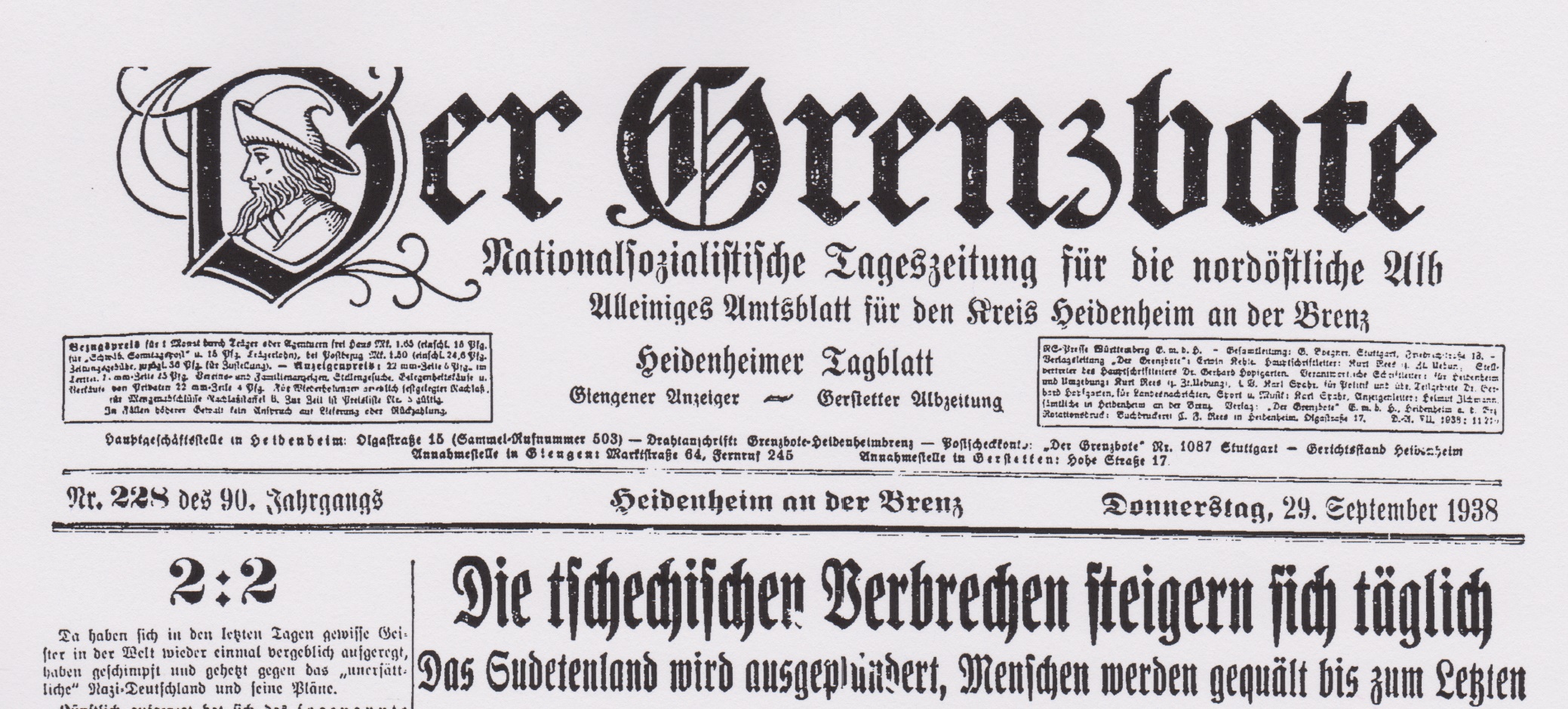 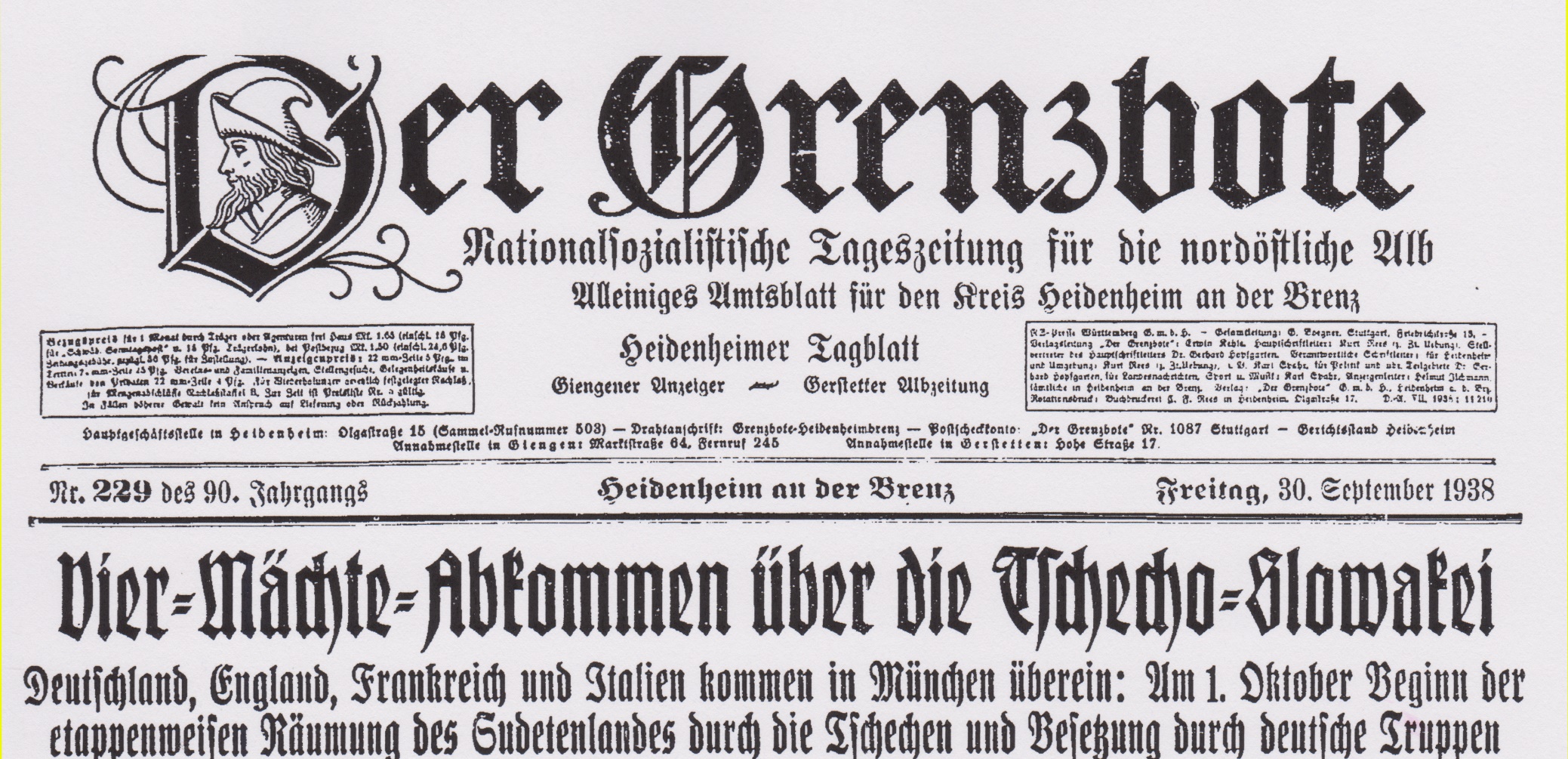 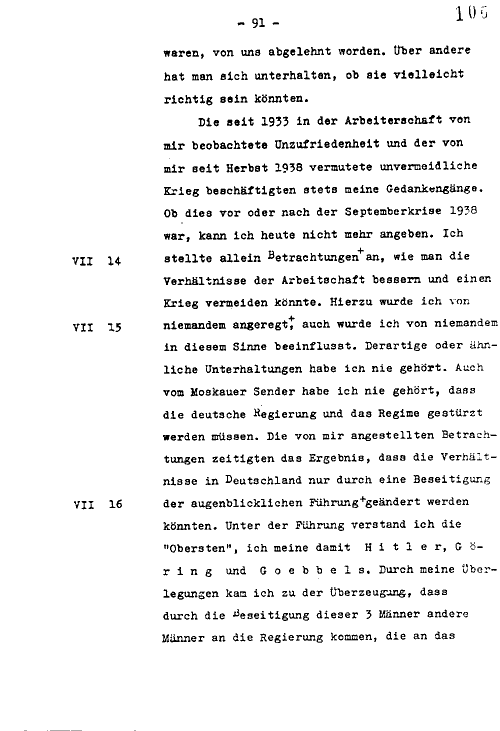 Auszug aus dem Protokoll der Vernehmung durch die Gestapo in Berlin, 21.November 1939
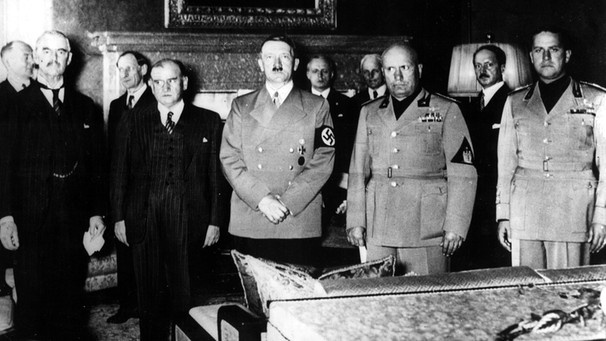 Die Münchner Konferenz 29./30.September 1938
Quellen: www.Georg-Elser.de (Dokumentation der Gedenkstätte Deutscher Widerstand) 
www.br.de/themen/bayern/inhalt/geschichte/muenchner-abkommen-konferenz100.html
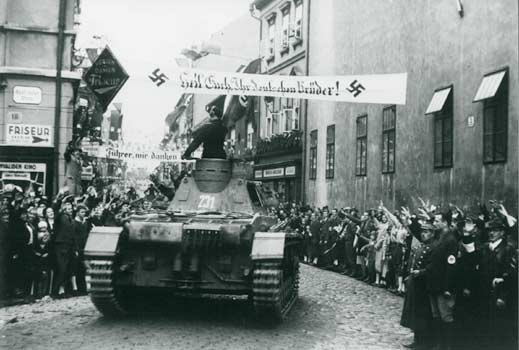 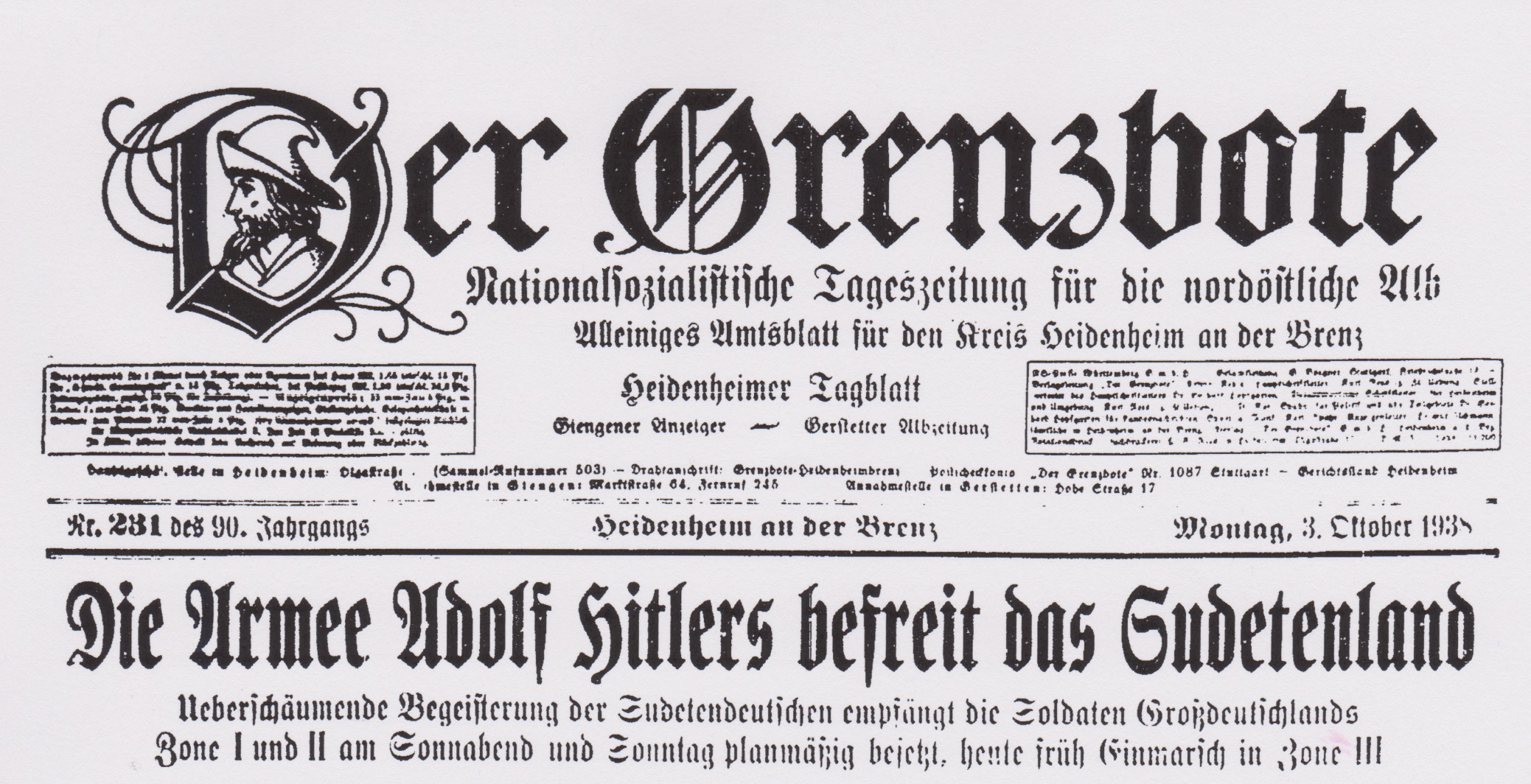 Einmarsch dt. Truppen am 08. Oktober 1938 in Komotau (Tschechoslowakei) gemäß dem Münchener Abkommen
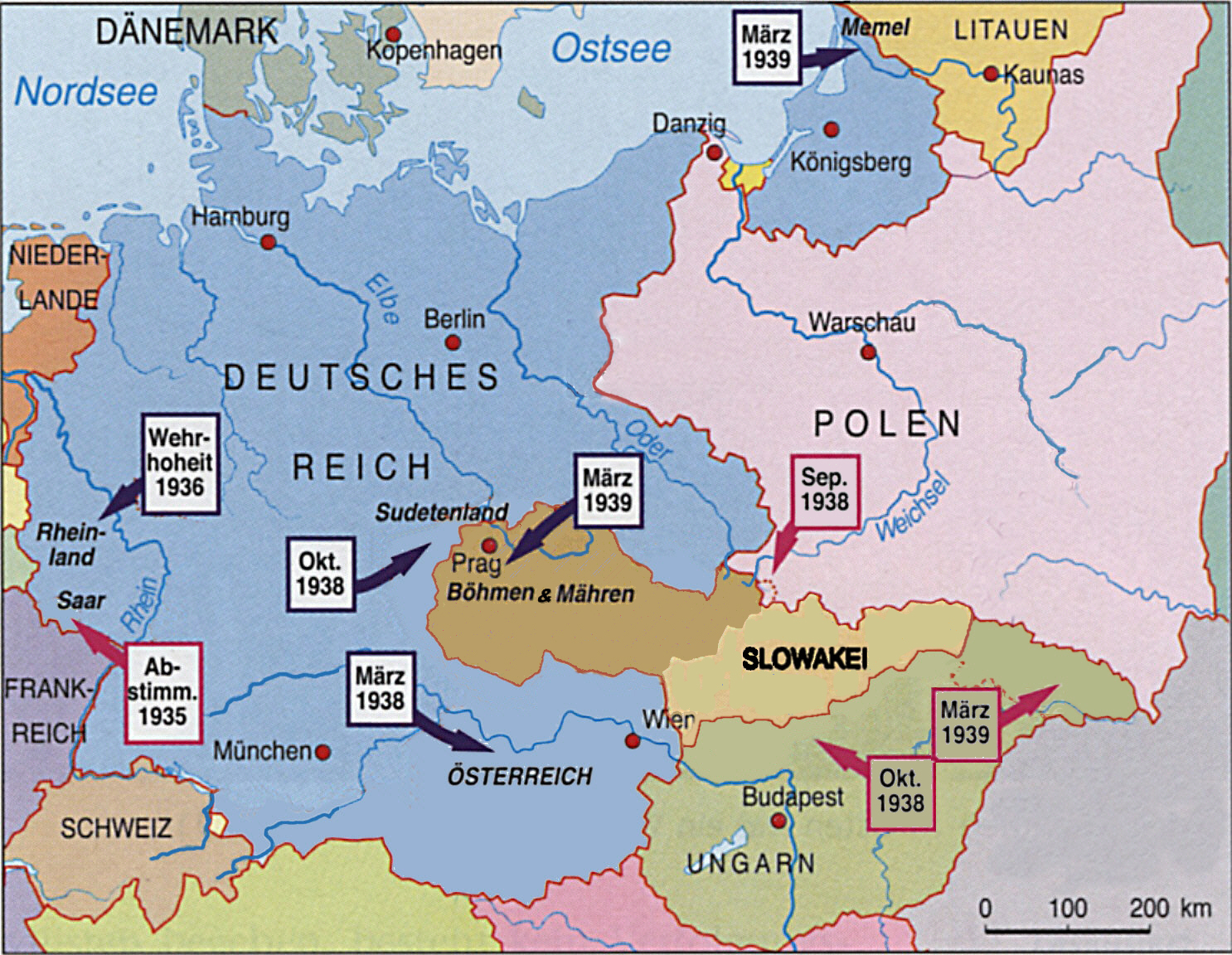 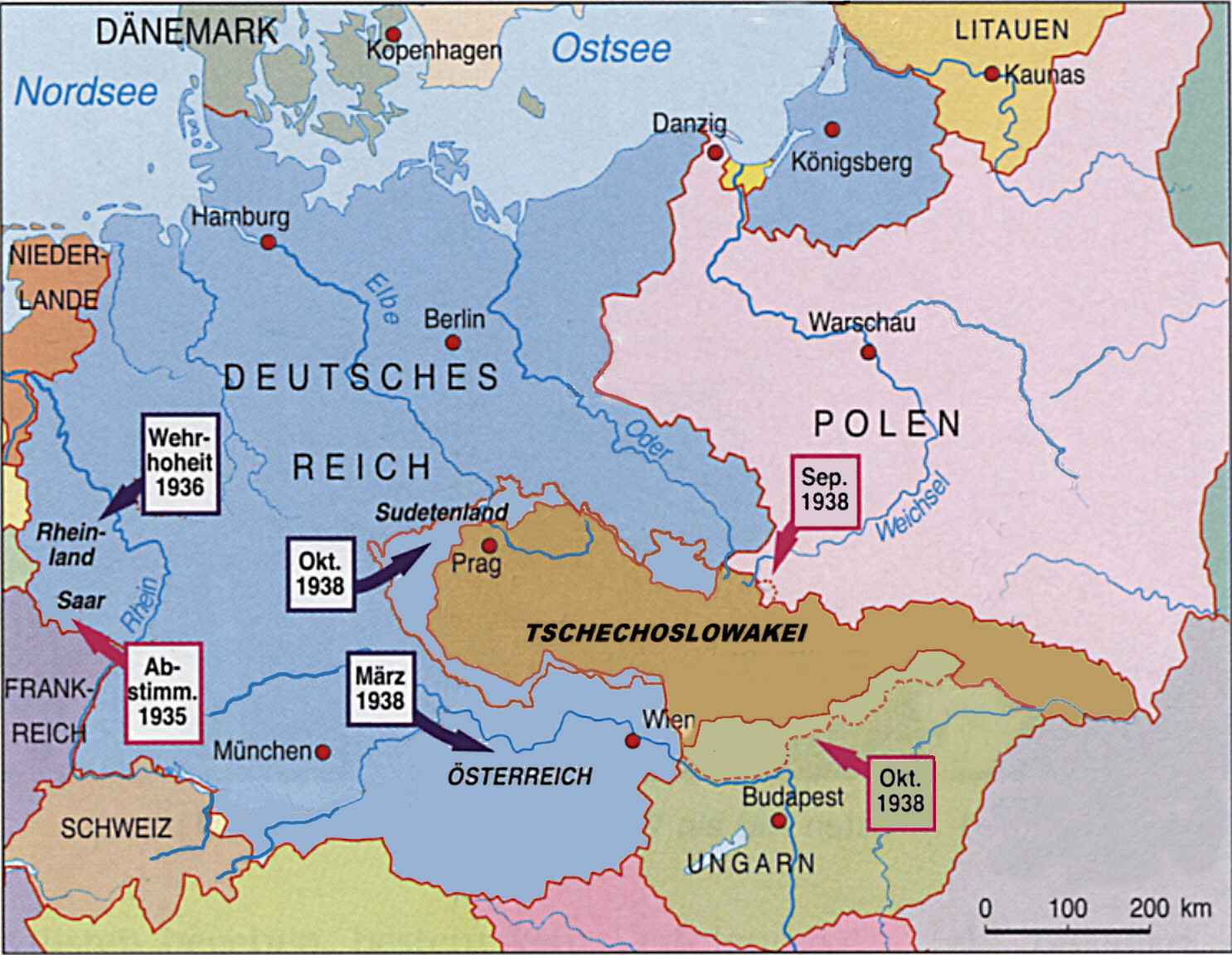 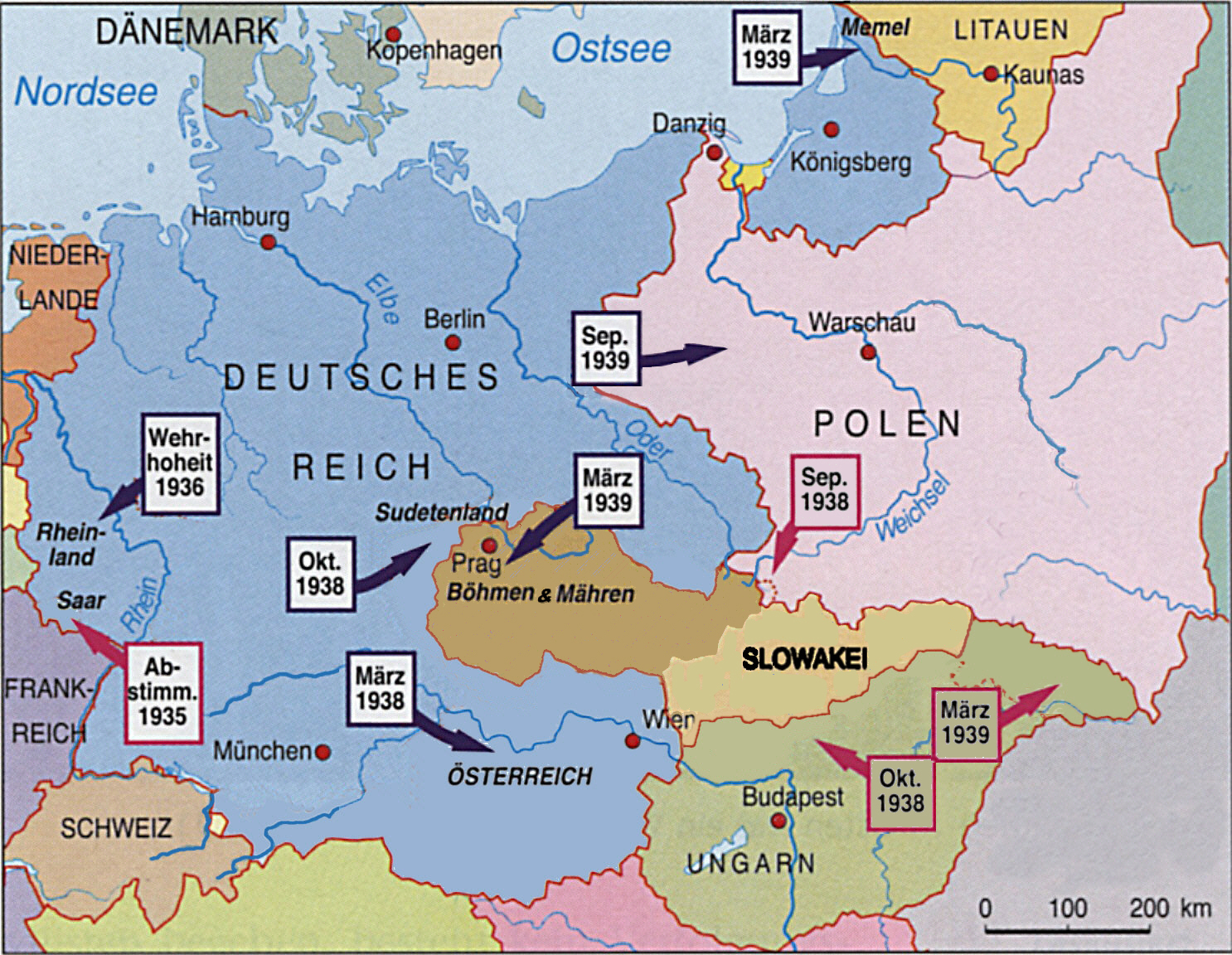 Die hochriskante NS-Außenpolitik: HEIM INS REICH
Planung des Attentats
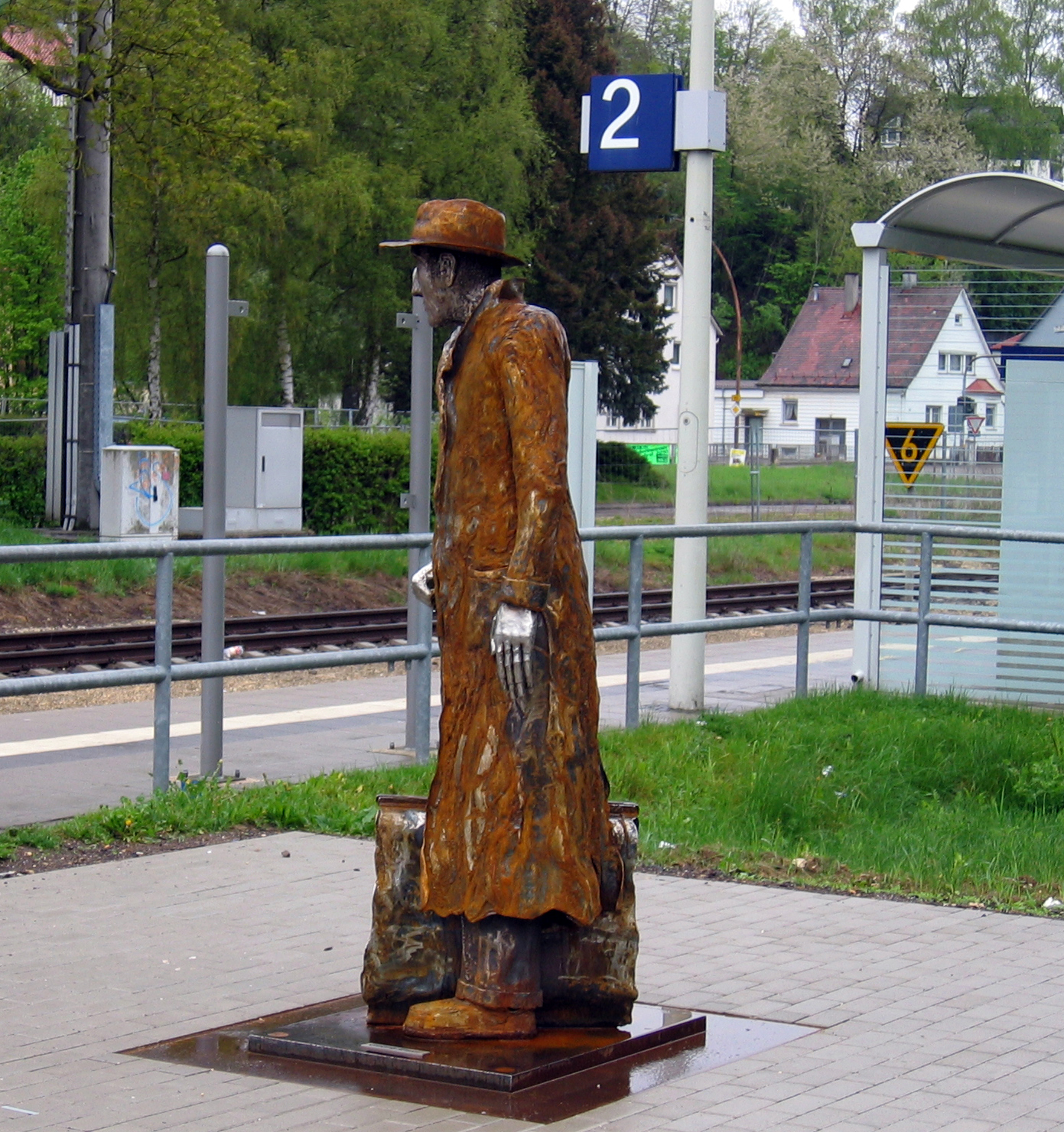 08.11.1938:
Auf dem Weg nach München 
 
Erkundung des Bürger-bräukellers
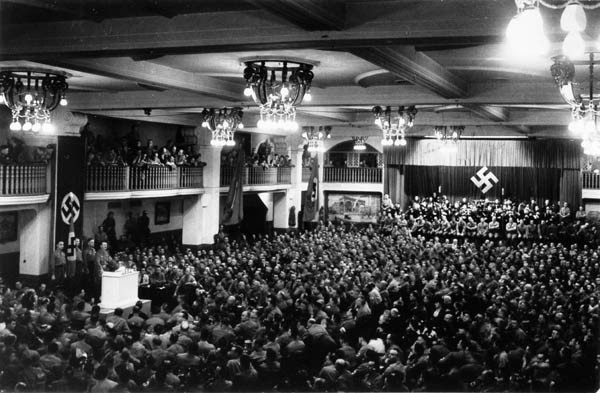 Position von Rednerpult und Säule
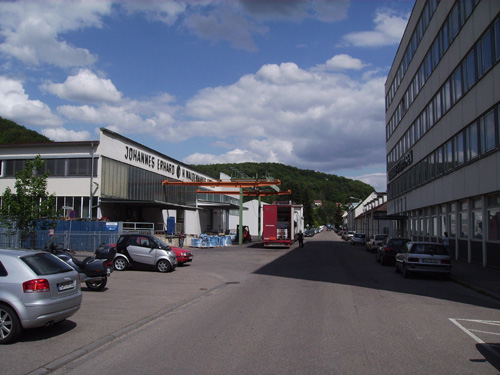 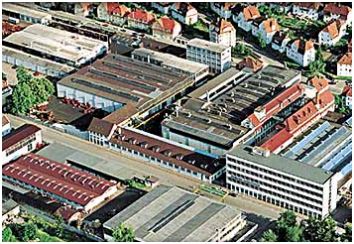 Firma Waldenmaier, Heidenheim
(Heute: Erhard Armaturen, Tyco Waterworks)
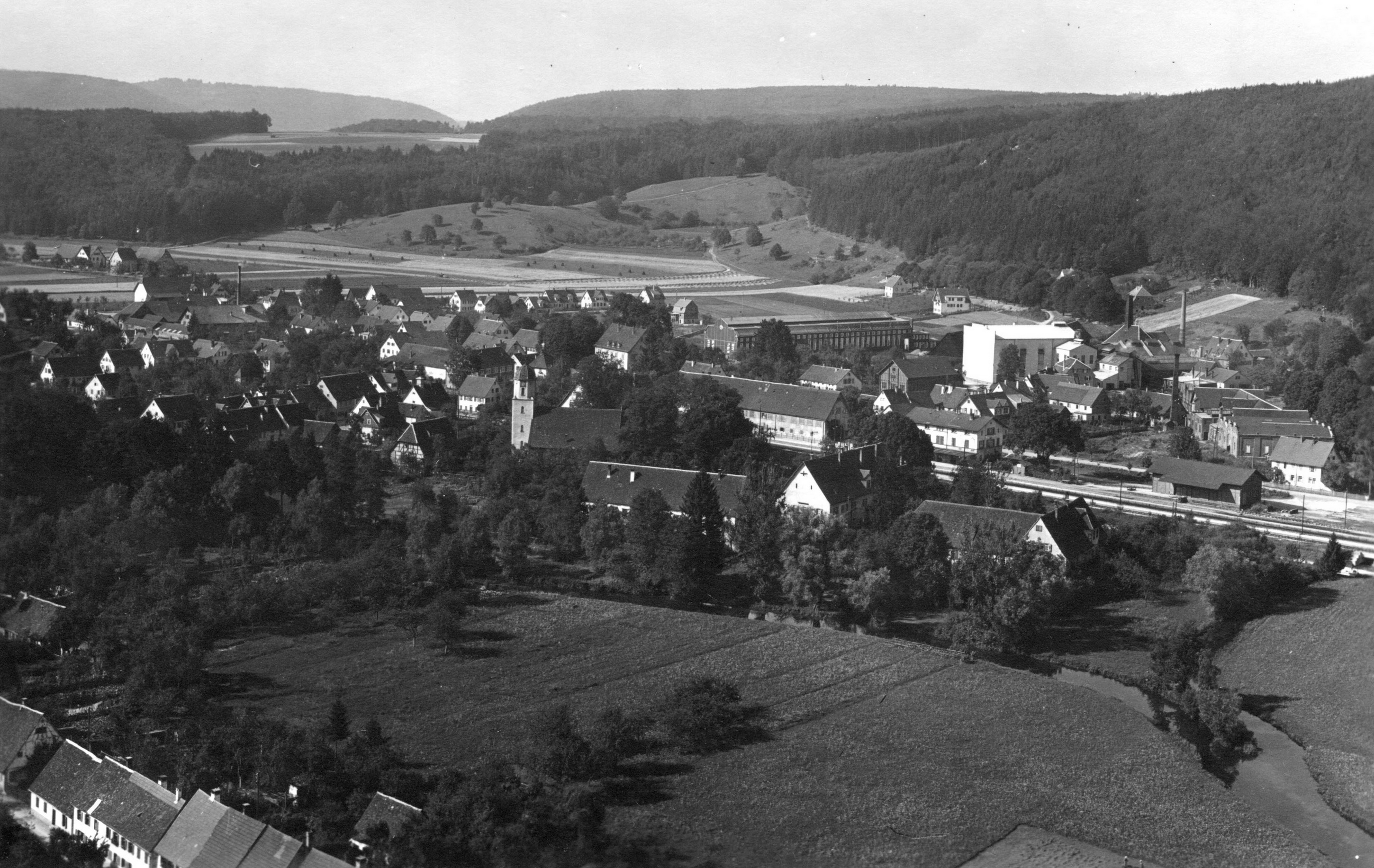 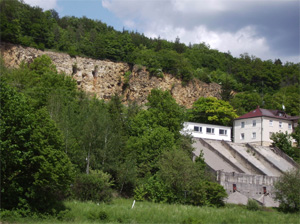 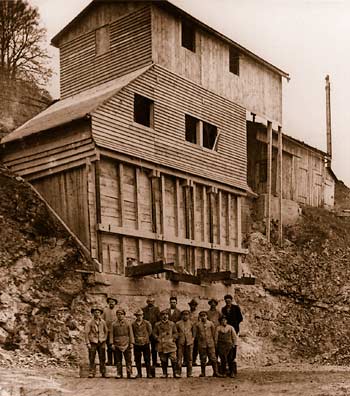 Steinbruch Vollmer, Königsbronn
VorbereitungZeitpunktVerlaufAuswirkungdes Attentats
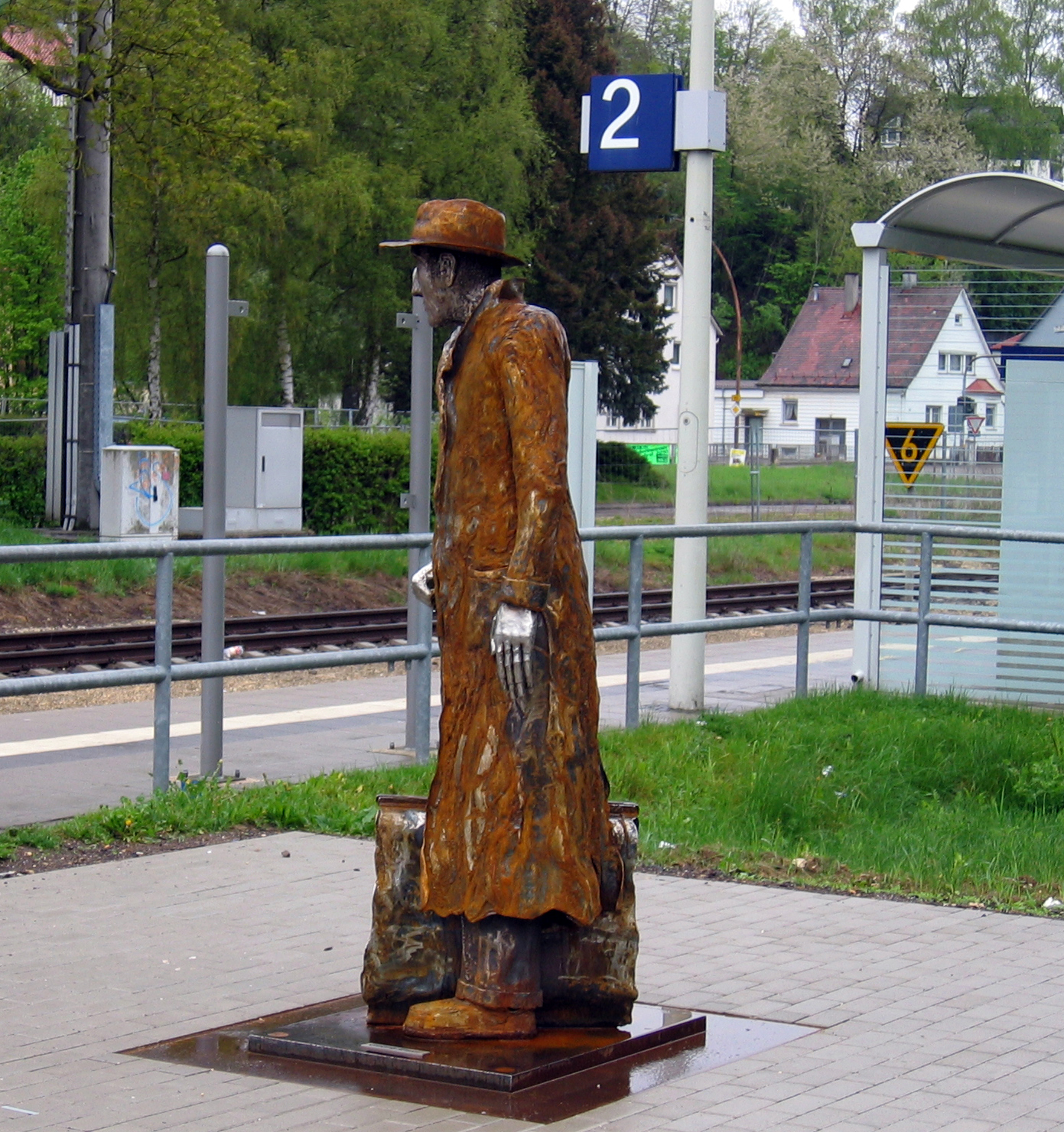 August 1939:
Aufbruch nach München 
 
Vorbereitung und Durchführung des Attentats
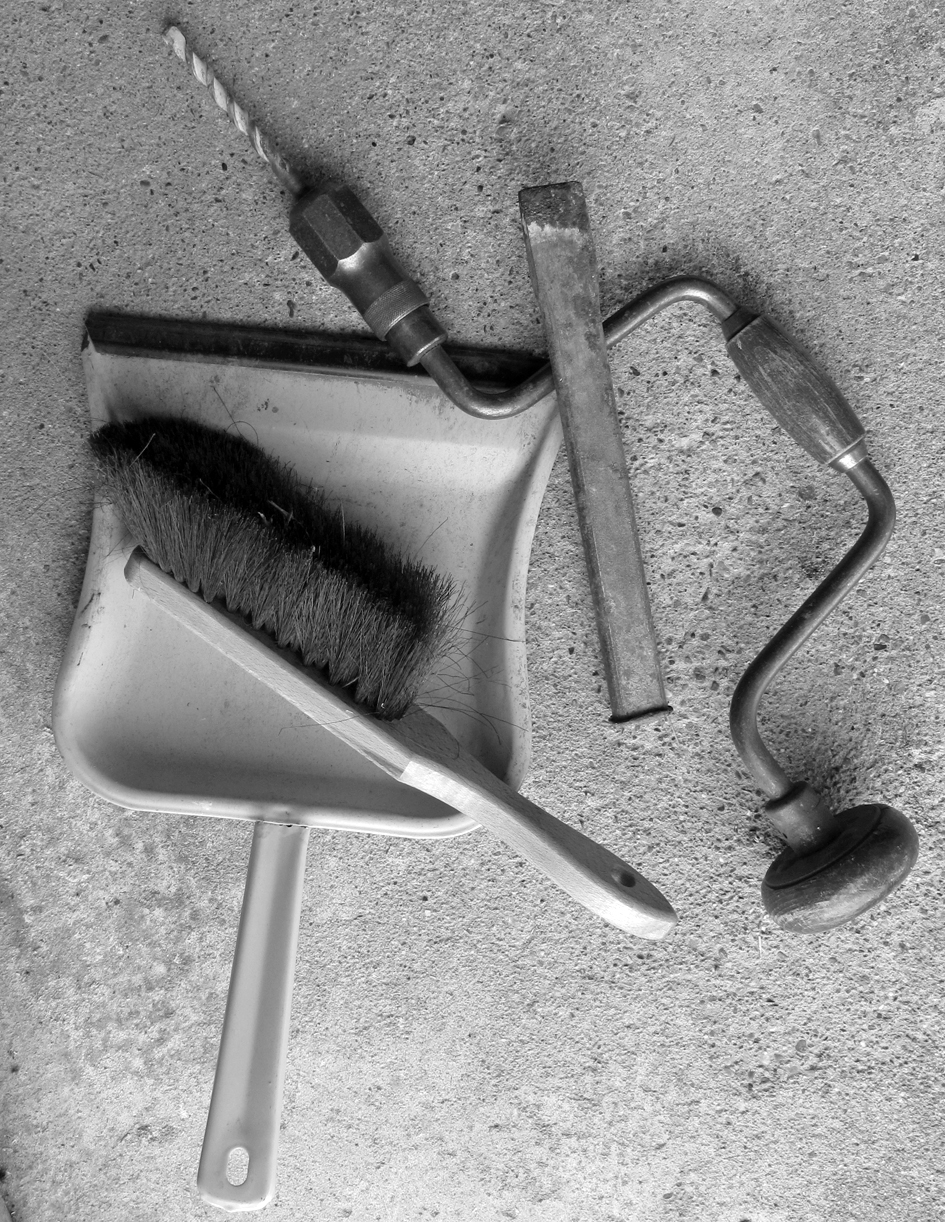 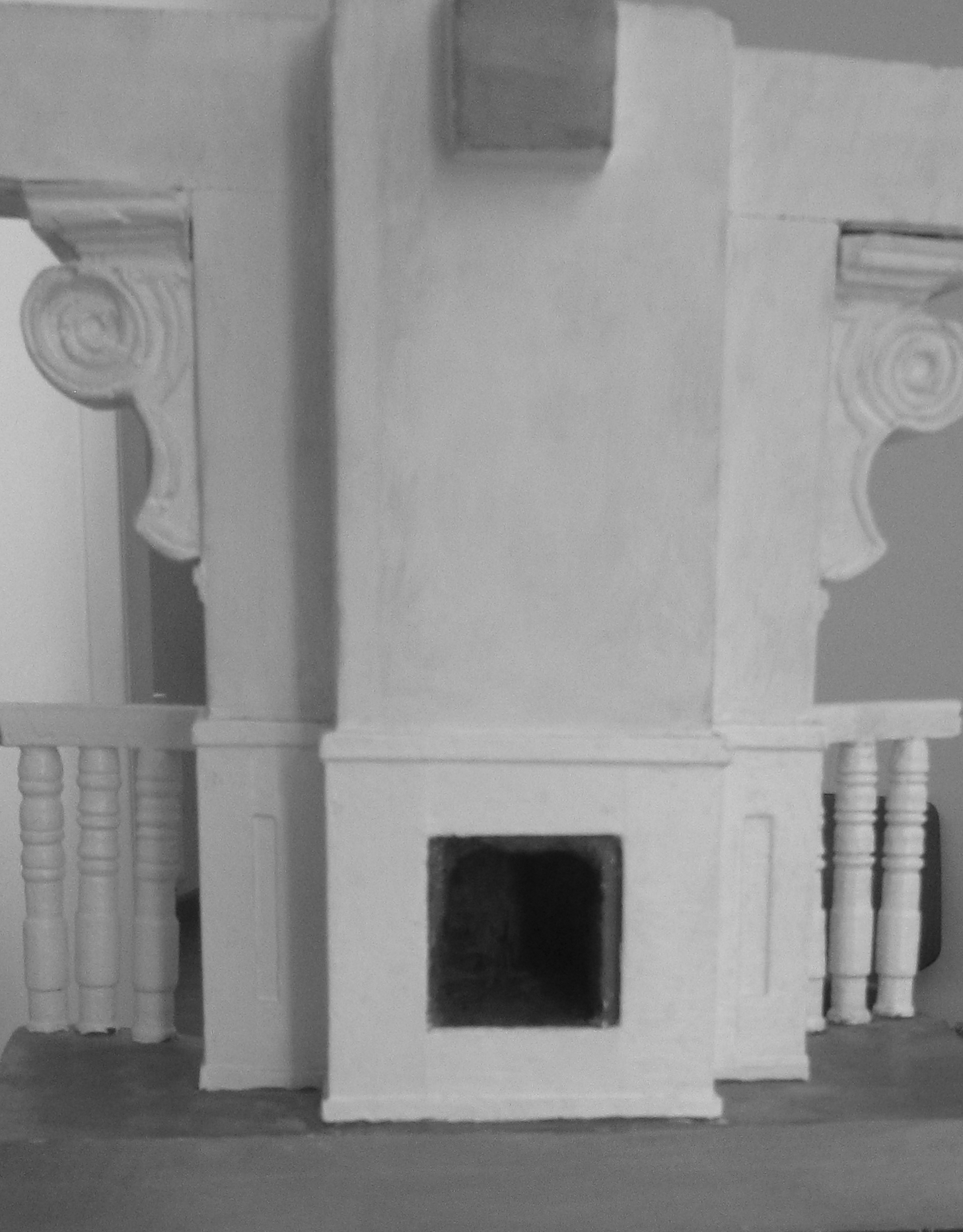 Modell der Säule
Werkzeug
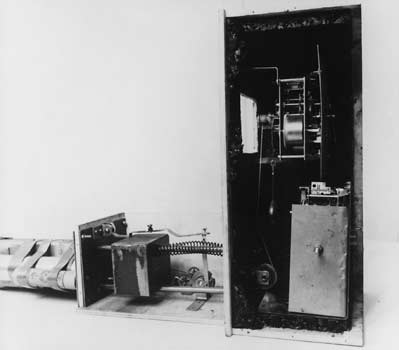 Der „Apparat“
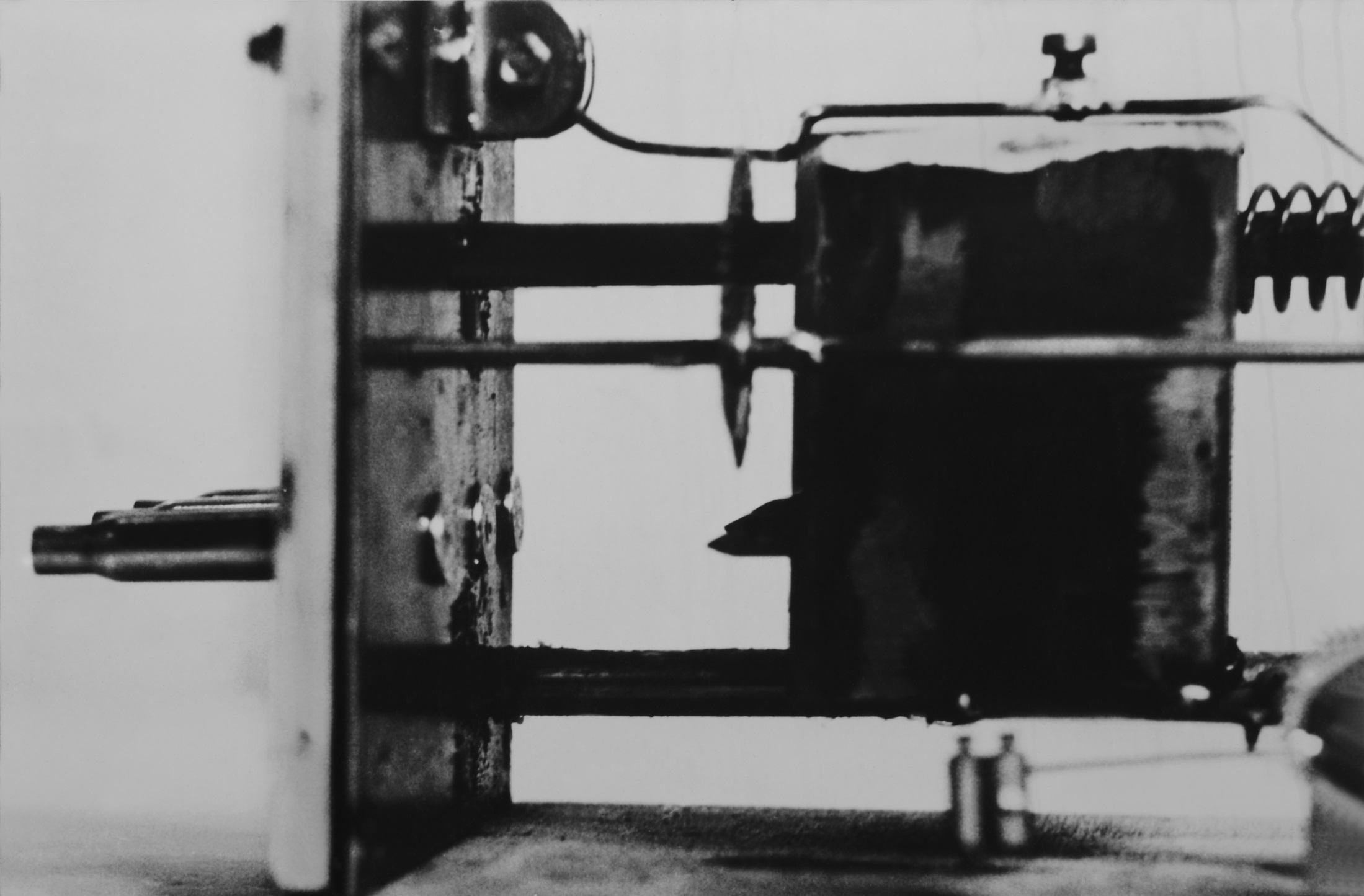 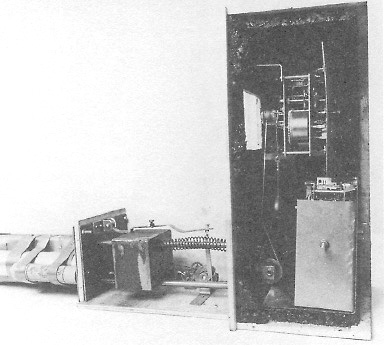 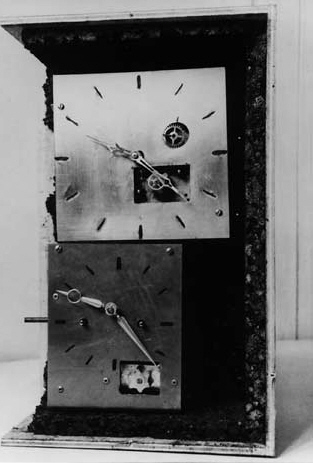 Die Konstruktion der Bombe
Der Zündmechanismus
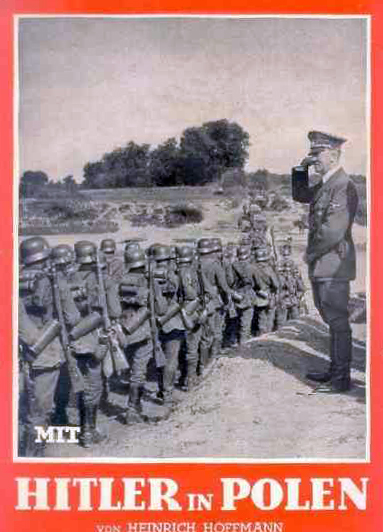 1.Sept.1939 - 6.Okt.1939
Feldzug gegen Polen
Aus NS-Sicht verlief der "Blitzkrieg" gegen Polen äußerst positiv:
deutsche Verluste: 
10.600 Gefallene
30.000 Verwundete
3.400 Vermisste
polnische Verluste:
120.000 Gefallene
917.000 Kriegsgefangene 
(nach: http://www.dhm.de)
8.Nov.1939 21.20 Attentat
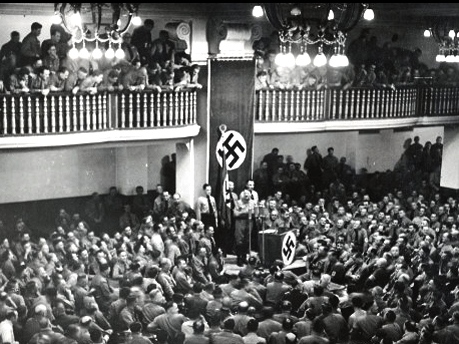 NS-Größen in den ersten Reihen:
Alfred Rosenberg, Robert Ley, Joseph Goebbels, Wilhelm Frick, Rudolf Heß,
Adolf Hühnlein, Fritz Todt, Martin Bormann, Heinrich Himmler, …
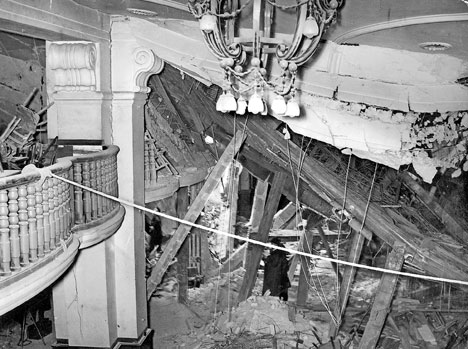 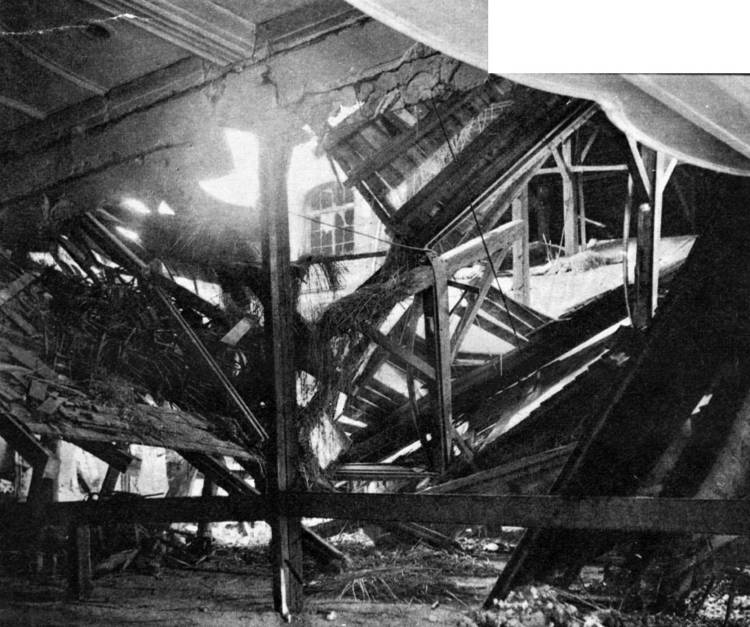 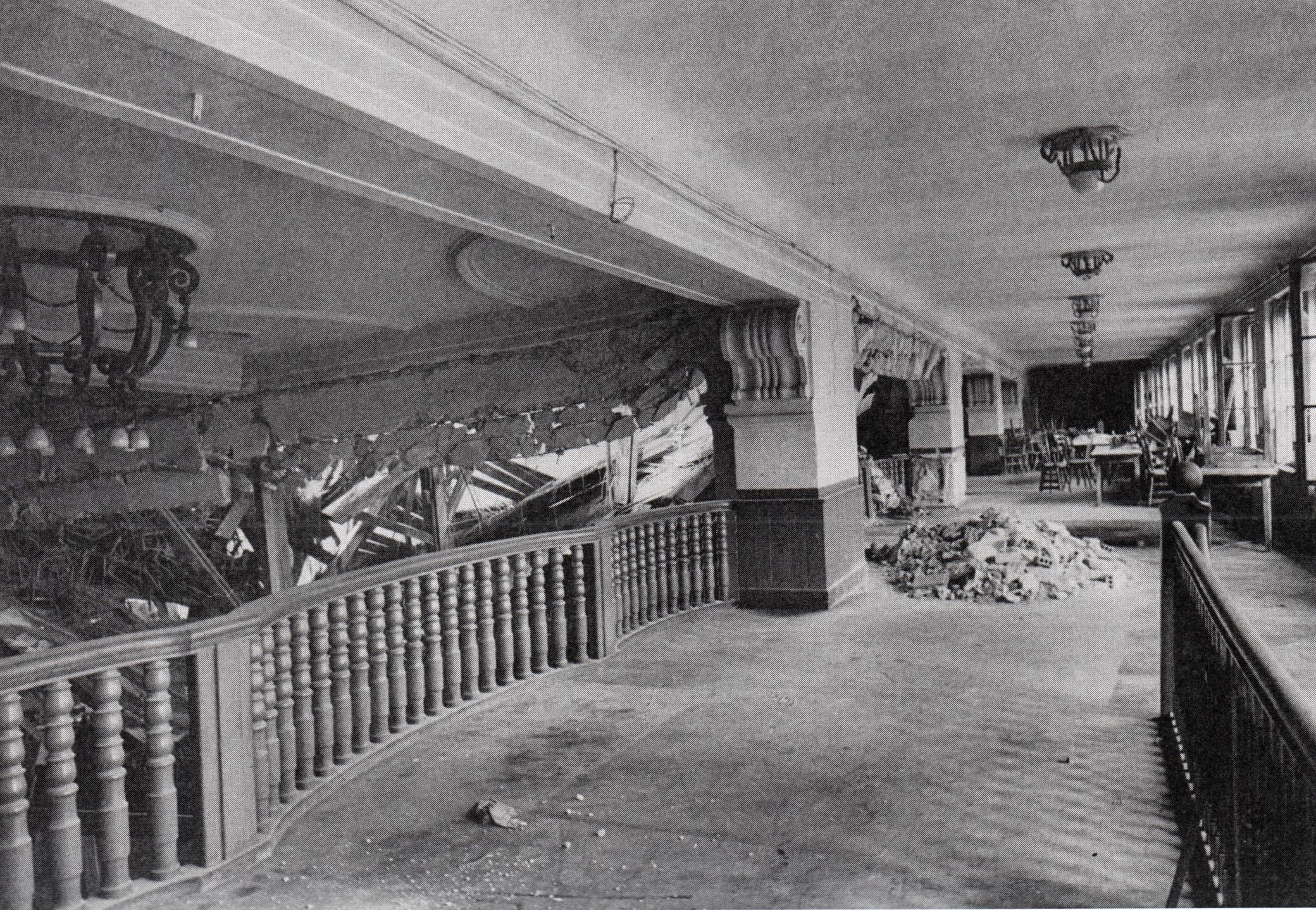 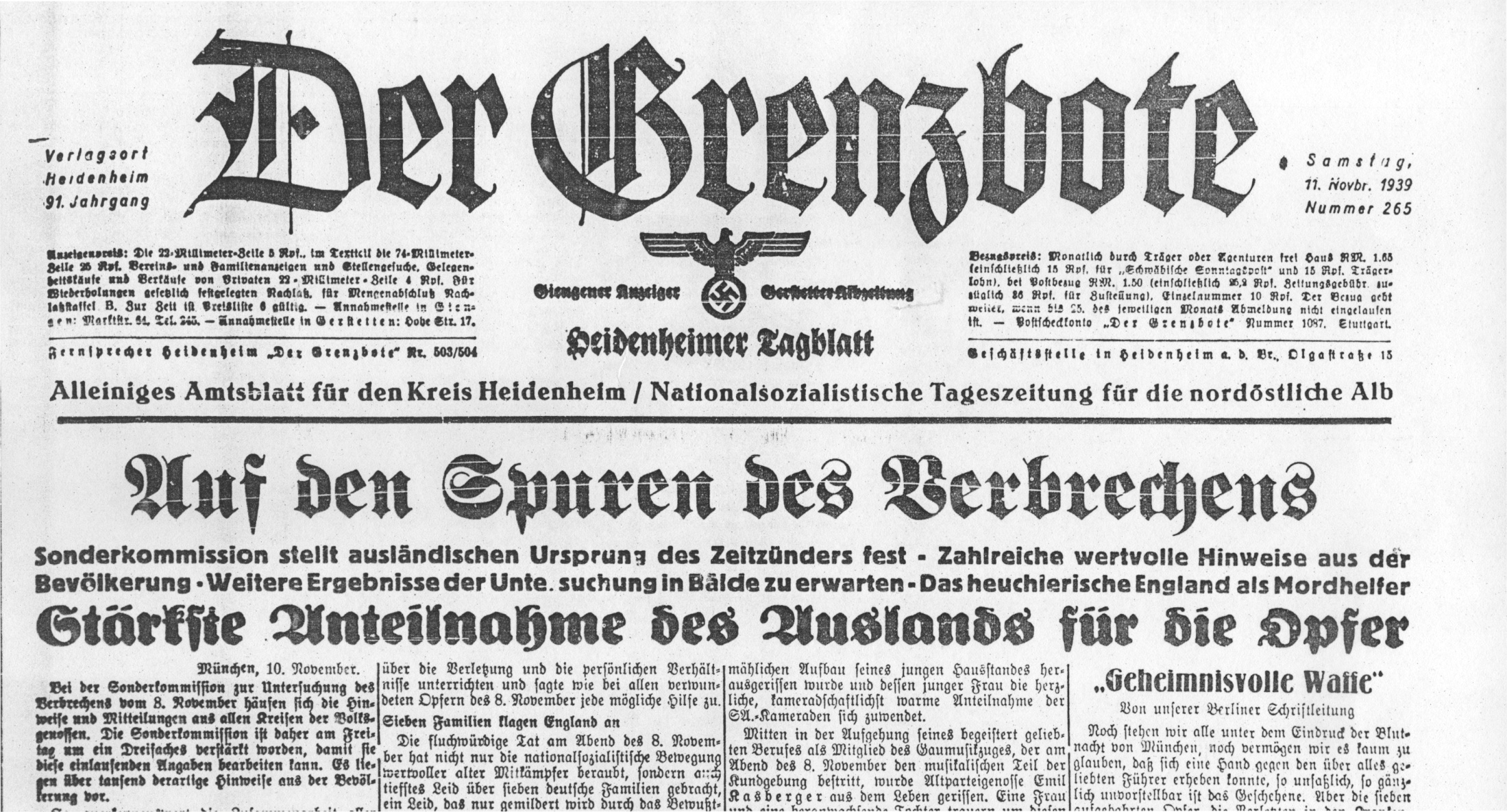 Die zerstörte Säule hinter dem Rednerpult
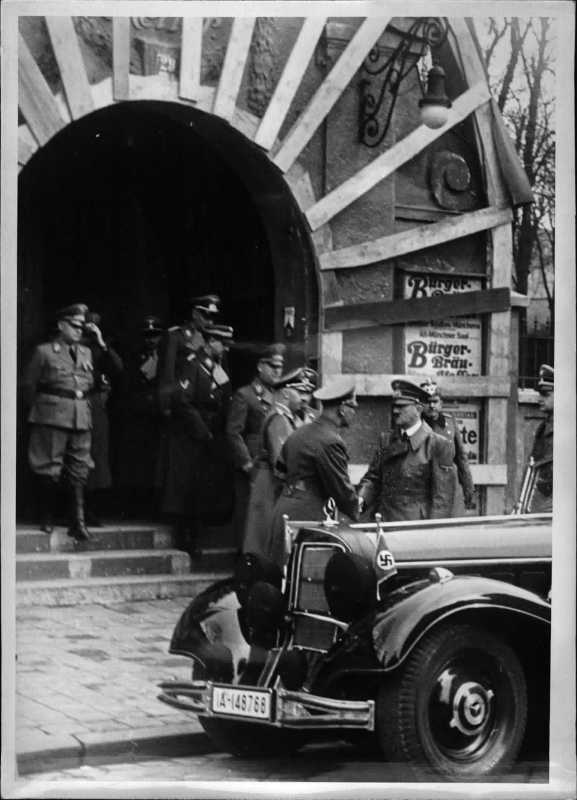 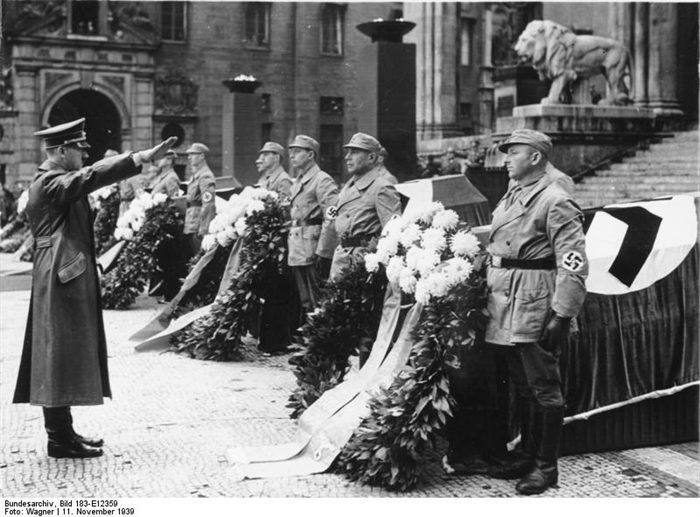 Verhaftung
Verhöre
Konzentrationslager
Ermordung
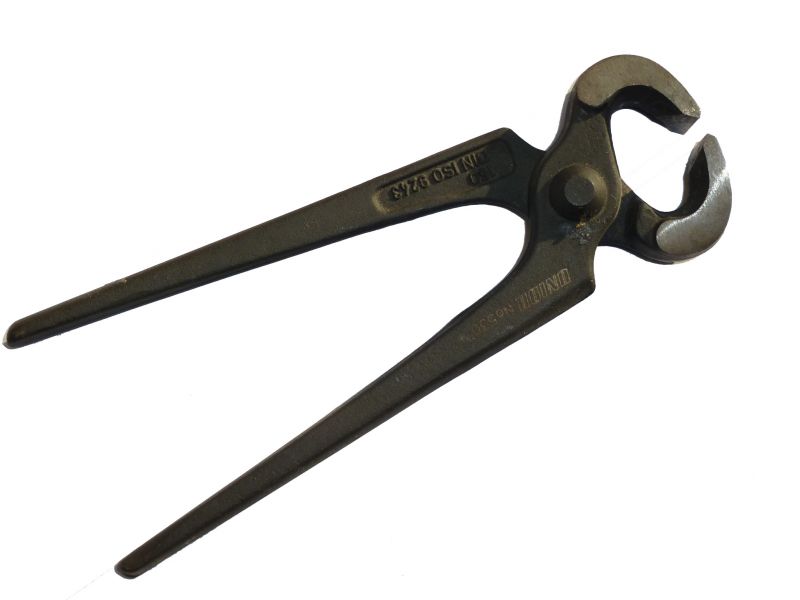 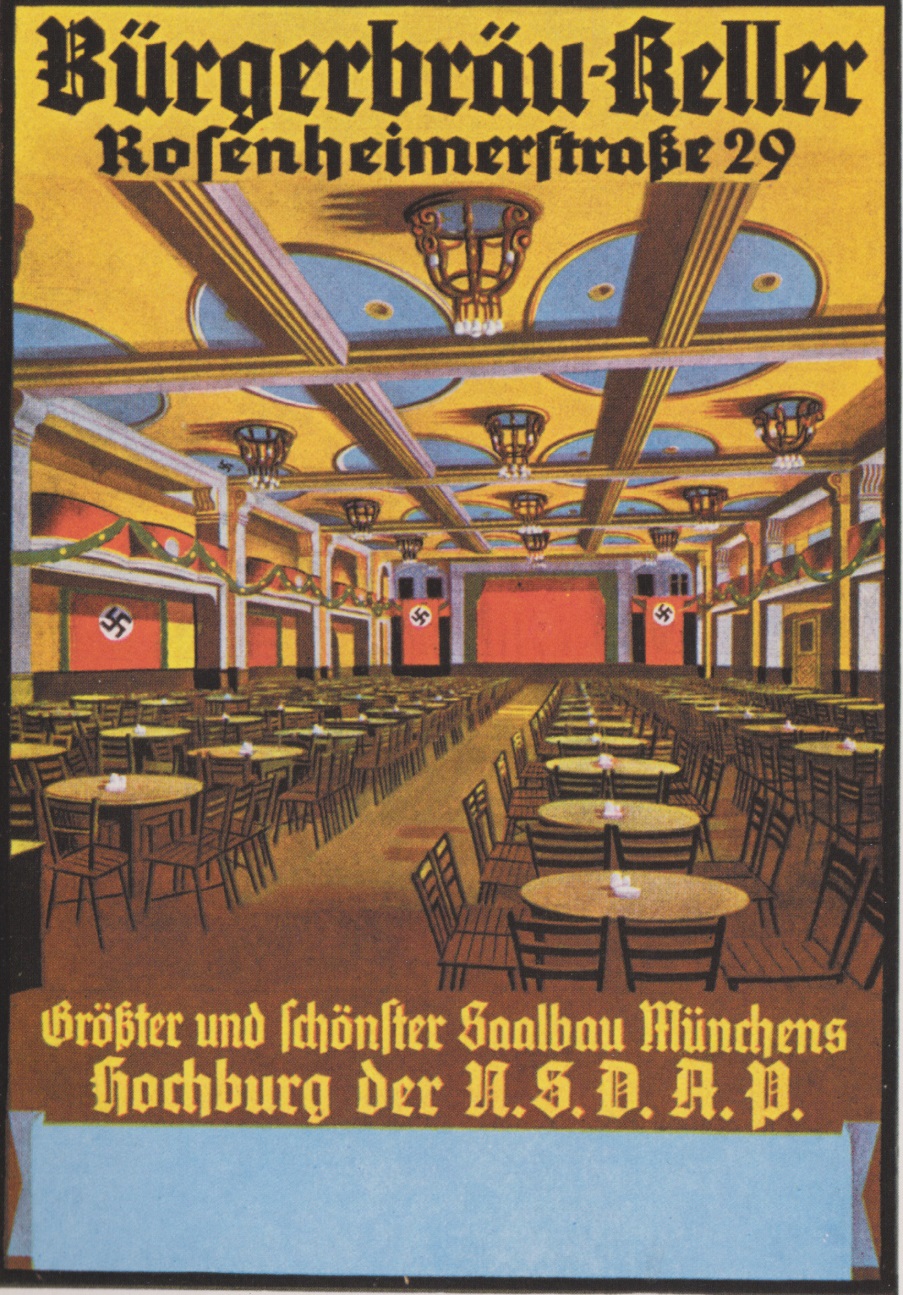 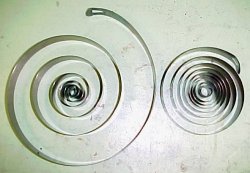 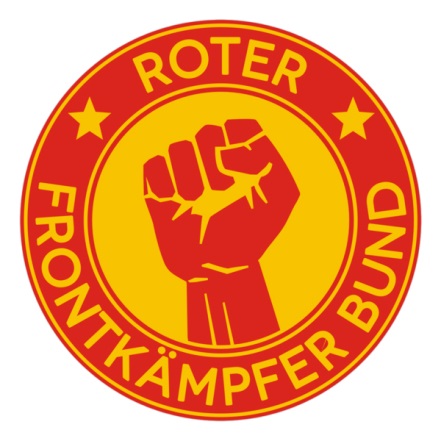 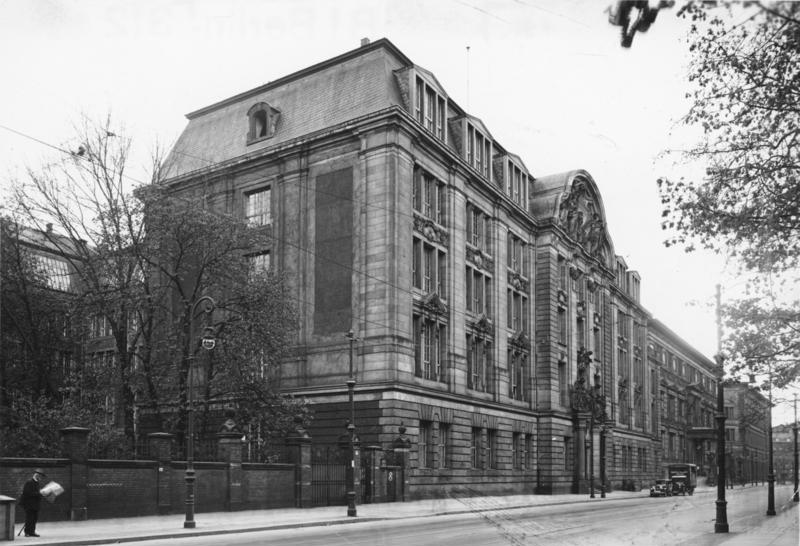 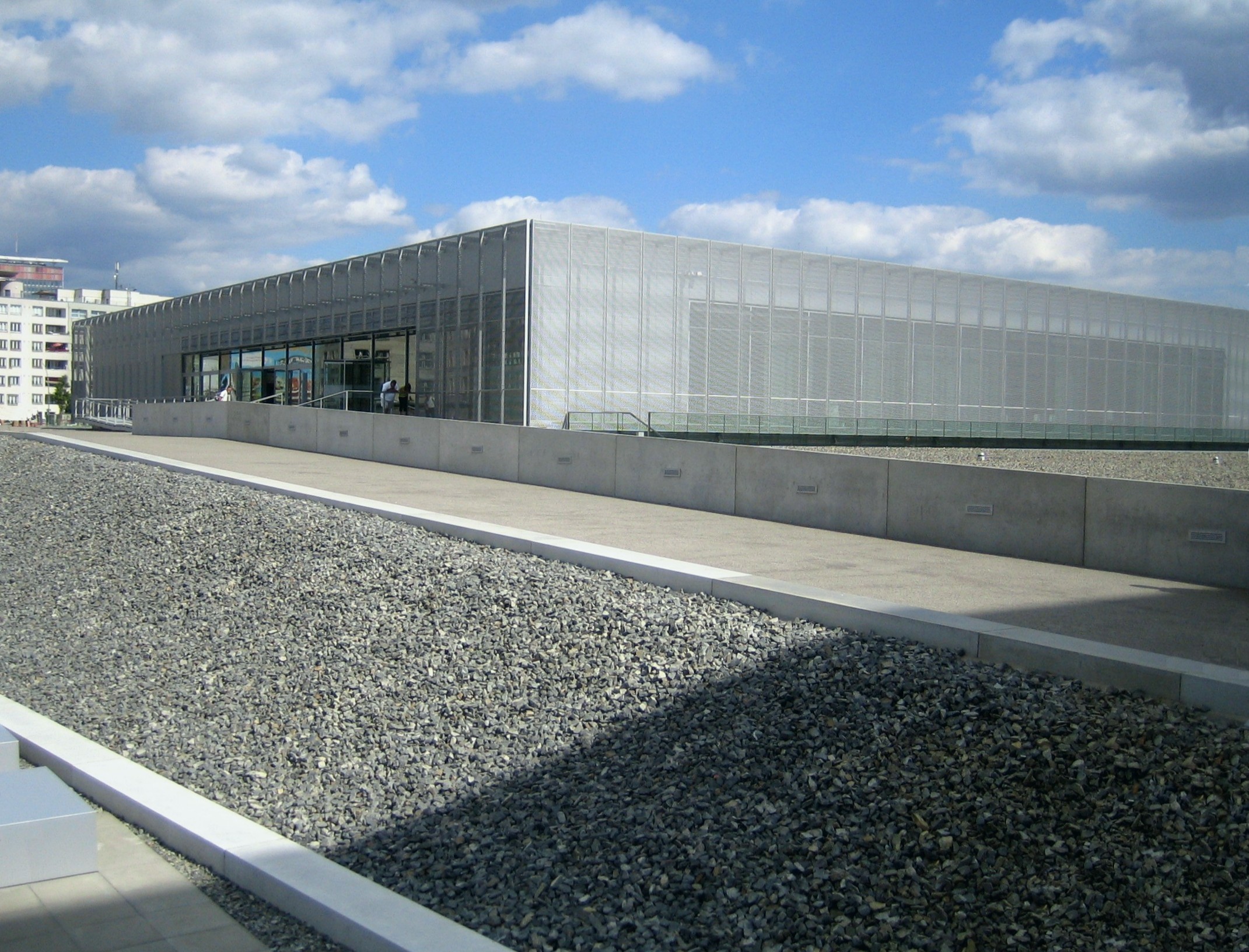 Gedenkstätte heute
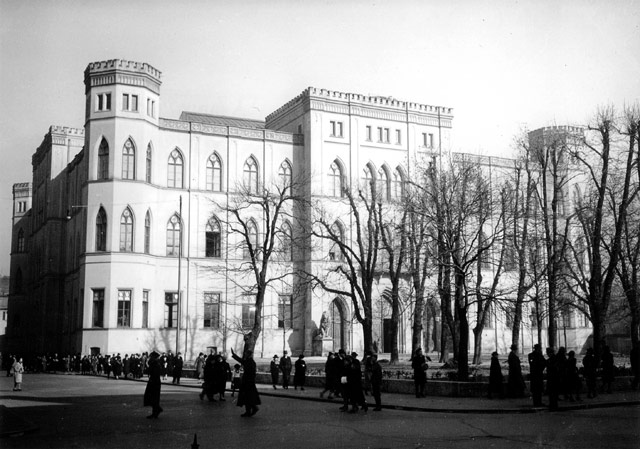 1. Verhörort: Wittelsbacherpalais München
2. Verhörort: Berlin, Reichssicherheitshauptamt Prinz-Albrecht-Straße 8
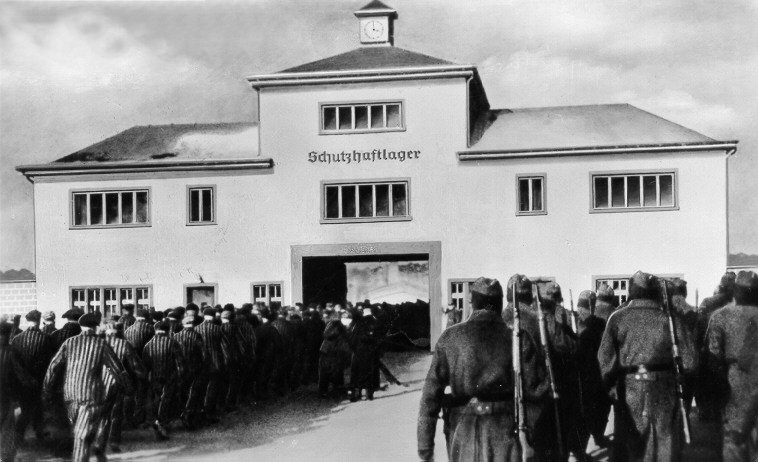 KZ Sachsenhausen Torgebäude
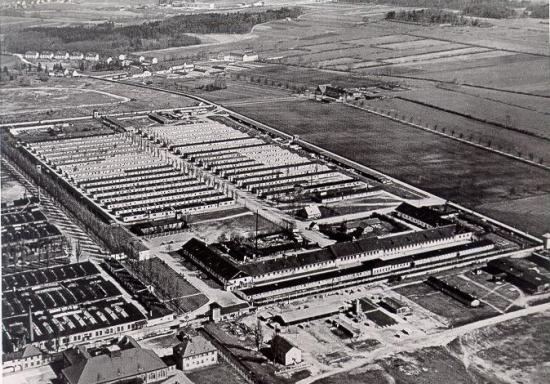 Luftaufnahme Konzentrationslager Dachau: Zelle Elsers
Quelle: Photographie Dachau, 1956, DHM, Berlin, F 63/867
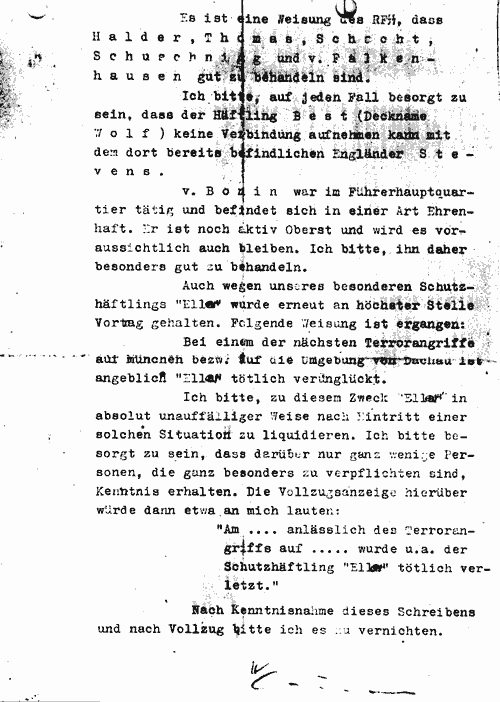 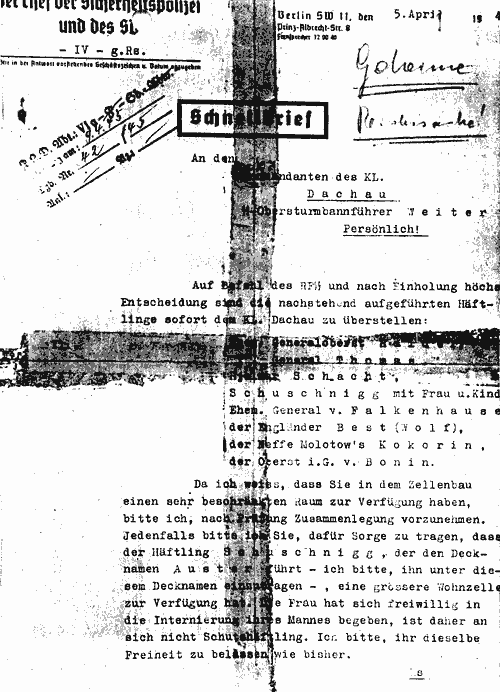 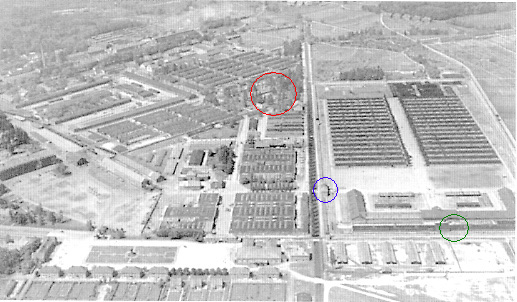 Luftaufnahme KZ Dachau: Todesweg Elsers
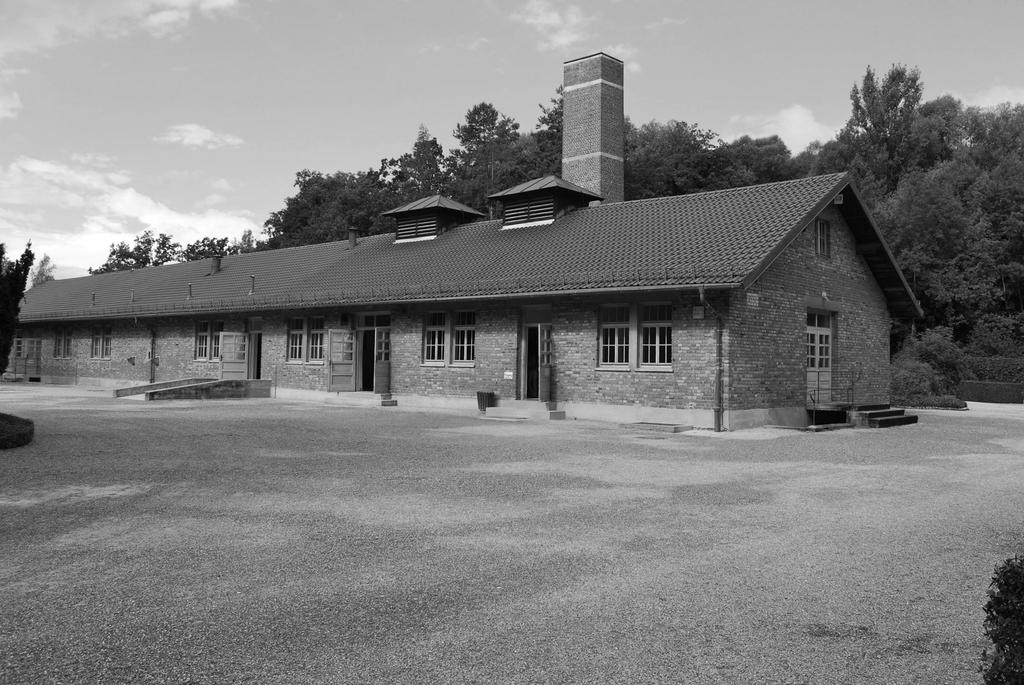 9. April 1945: Georg Elser ermordet, verbrannt, Asche zerstreut
Der lange Weg zur Anerkennung
&
Würdigung
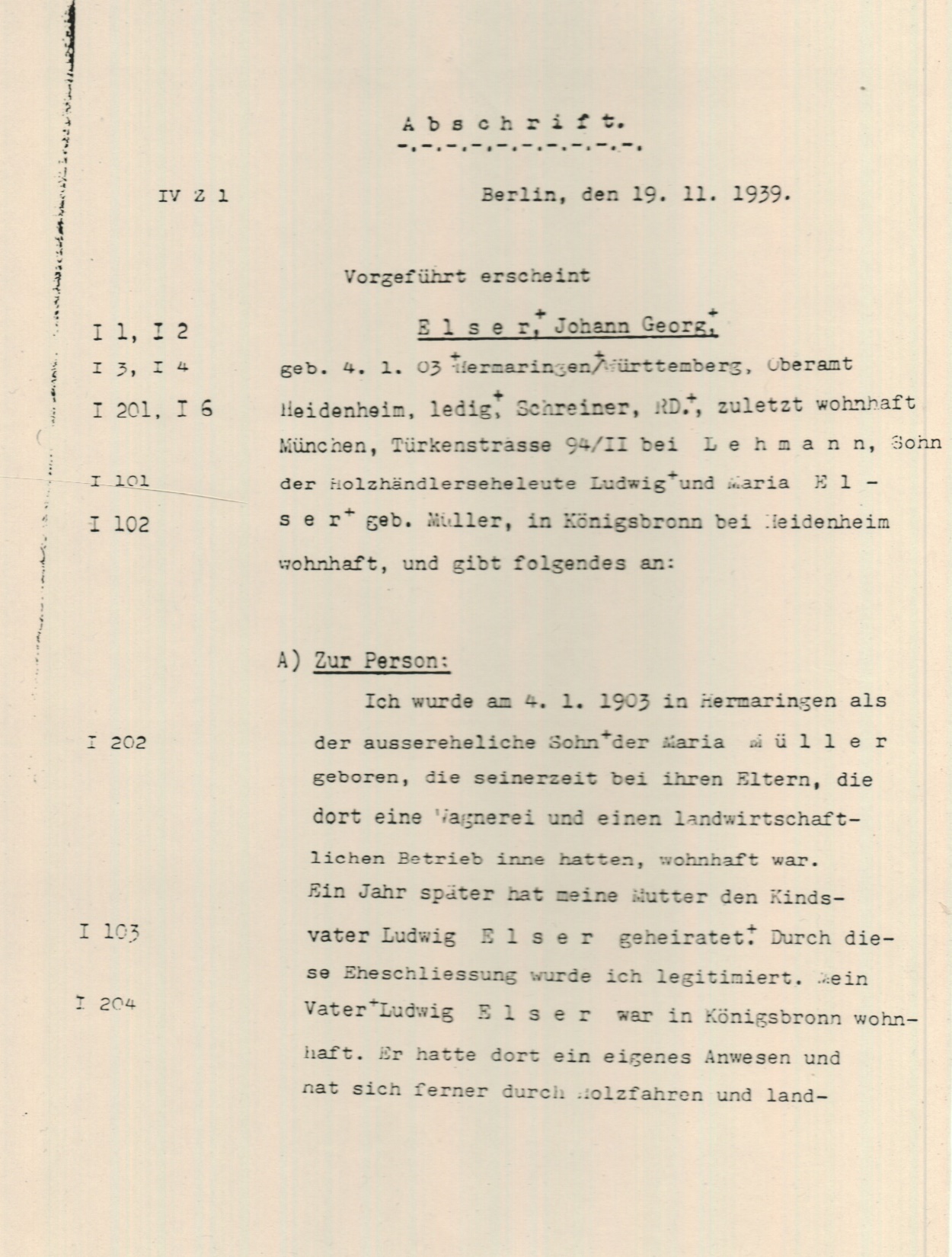 Protokoll des Verhörsin Berlin Reichsicherheitshauptamt

Zusammenfassendes Protokoll in der Sprache der verhörenden Gestapo Beamten

Durch Zufall von Prof. Dr. Gruchmann 1964 entdeckt
Gedenkstätte in Königsbronn
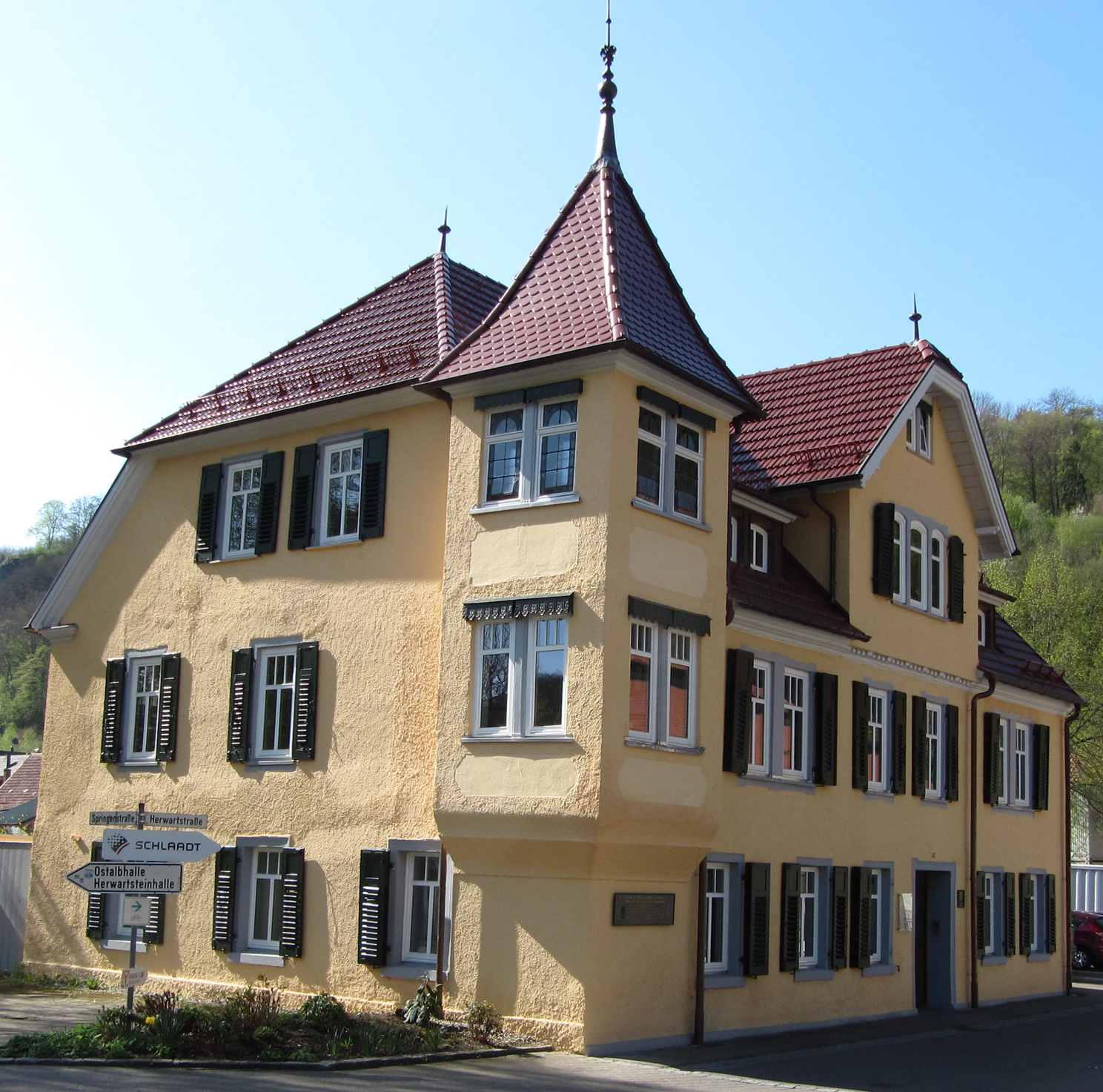 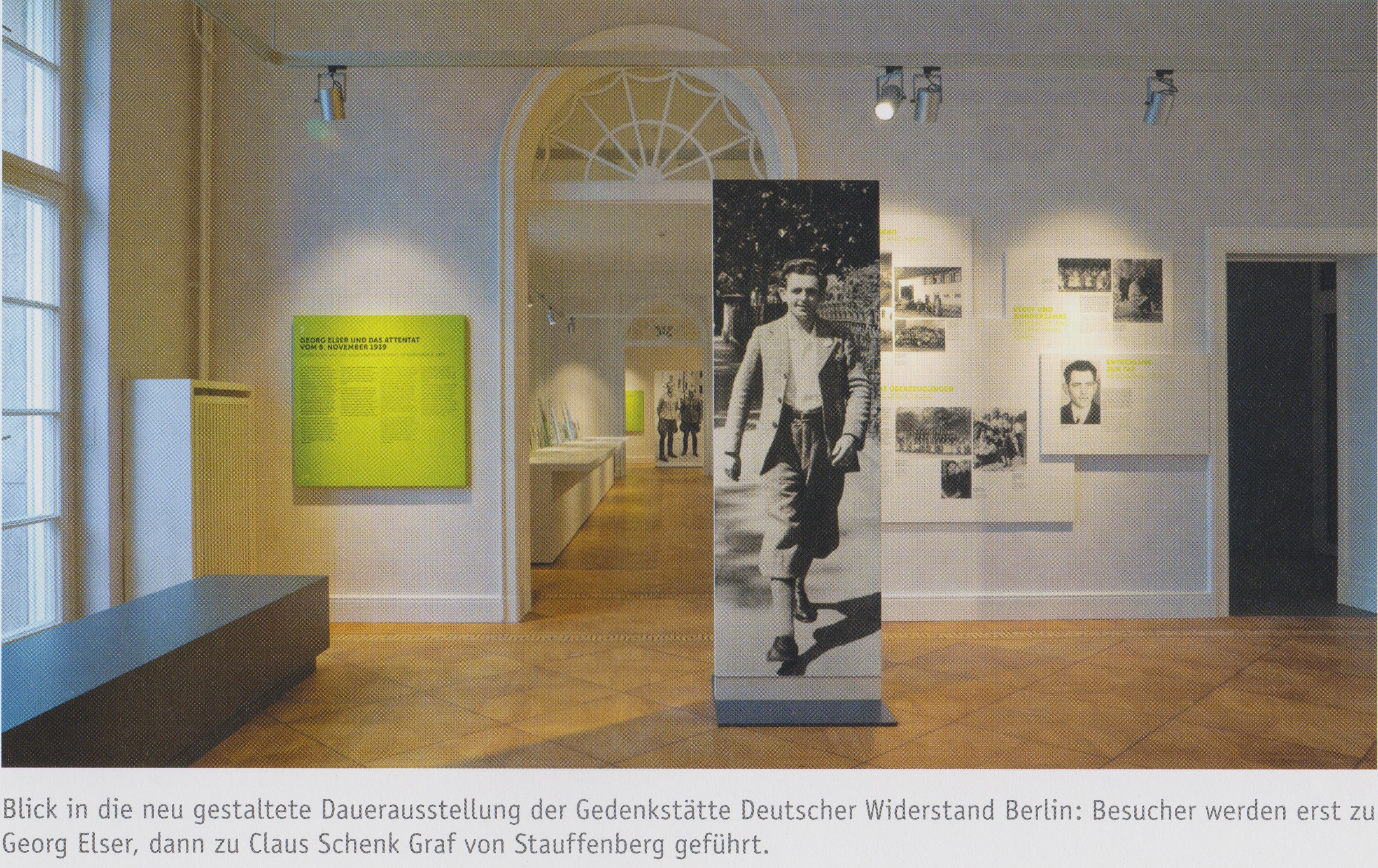 Wichtige Internet-Adressenzum Thema:
www.georg-elser.de
www.georg-elser-arbeitskreis.de
www.dhm.de             LeMO
www.shoa.de
www.bpb.de
www.lpb-bw.de
www.gedenkstaetten-bw.de
www.gedenkstättenpädagogik-bayern.de